Module 5: Leader of the Free World
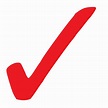 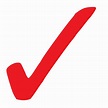 Talk 32 The Pacific War
Japan in the ascent (December 1941- April 1942)

US Response (1941-1942)

The Turning Point (1942)

…..Intermission

Leapfrogging campaign (1943-1944)

Pacific Endgame (1944-1945)
Pacific versus European War
Pacific War
European War
Future control of Pacific and far East

Naval war for US, land war China

Rules of war ignored (Indiscriminate bombing (US), civilian massacres (Japan) 
suicide, prisoner maltreatment
Prevent Fascist domination of Europe

Primarily land war between vast armies

Rules of war in place by US, UK Germany) ( military targets, prisoners taken, gas not used) …ignored Eastern Front & holocaust

		War of the tank
War of the Aircraft Carrier
The Ascent of Japan
Japan after Pearl Harbour
US Pacific Fleet neutralised
Battle fleet annihilated
US carrier fleet untouched

Japanese naval and military superiority


Goal: grab as much territory as possible and build fortress before US counter attack
Japanese Conquests December 1941-April 1942
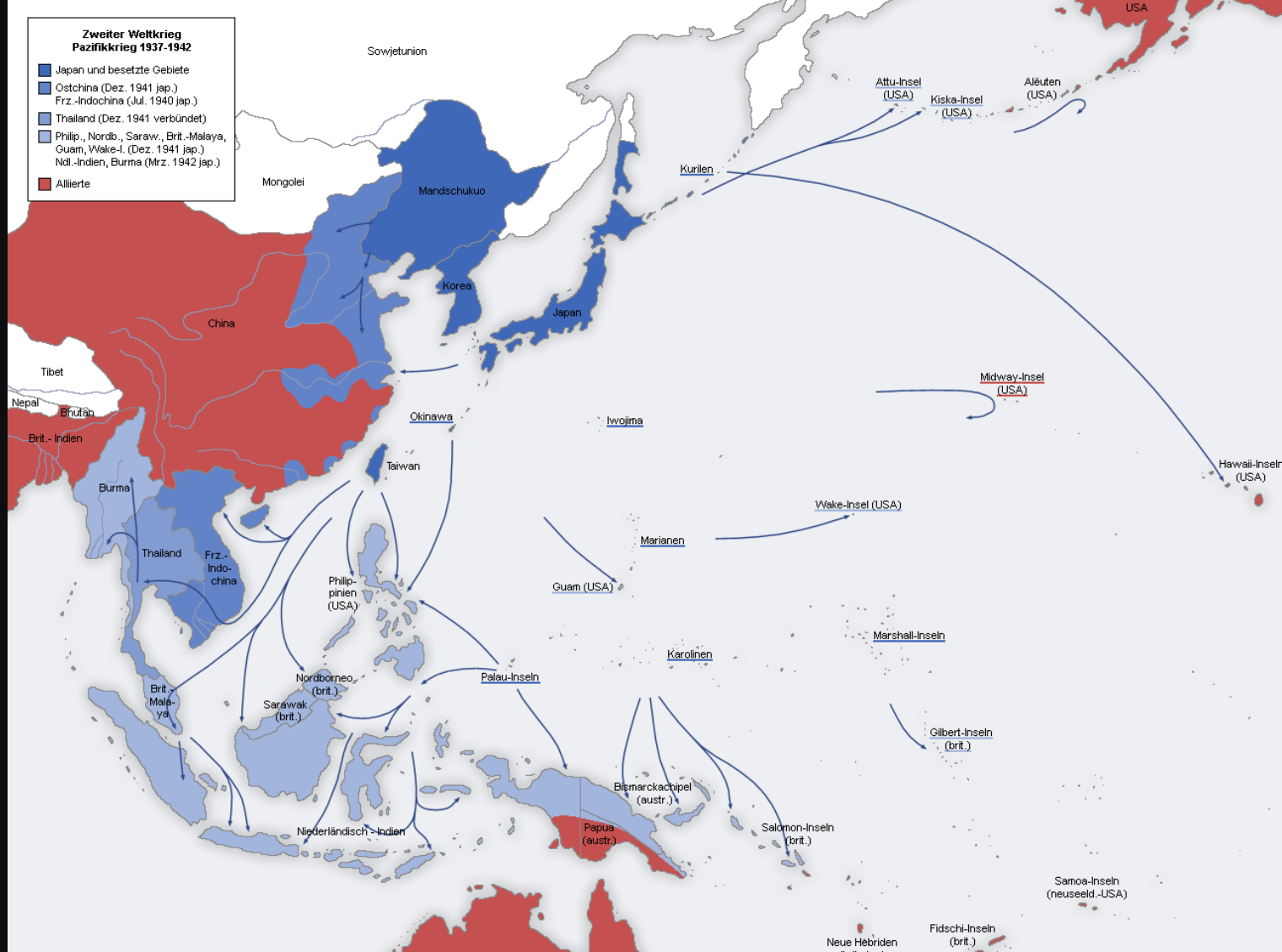 Impasse in China
Japanese army of  1.5m
Control coast, North
KMT & CCP “allied”
1
1
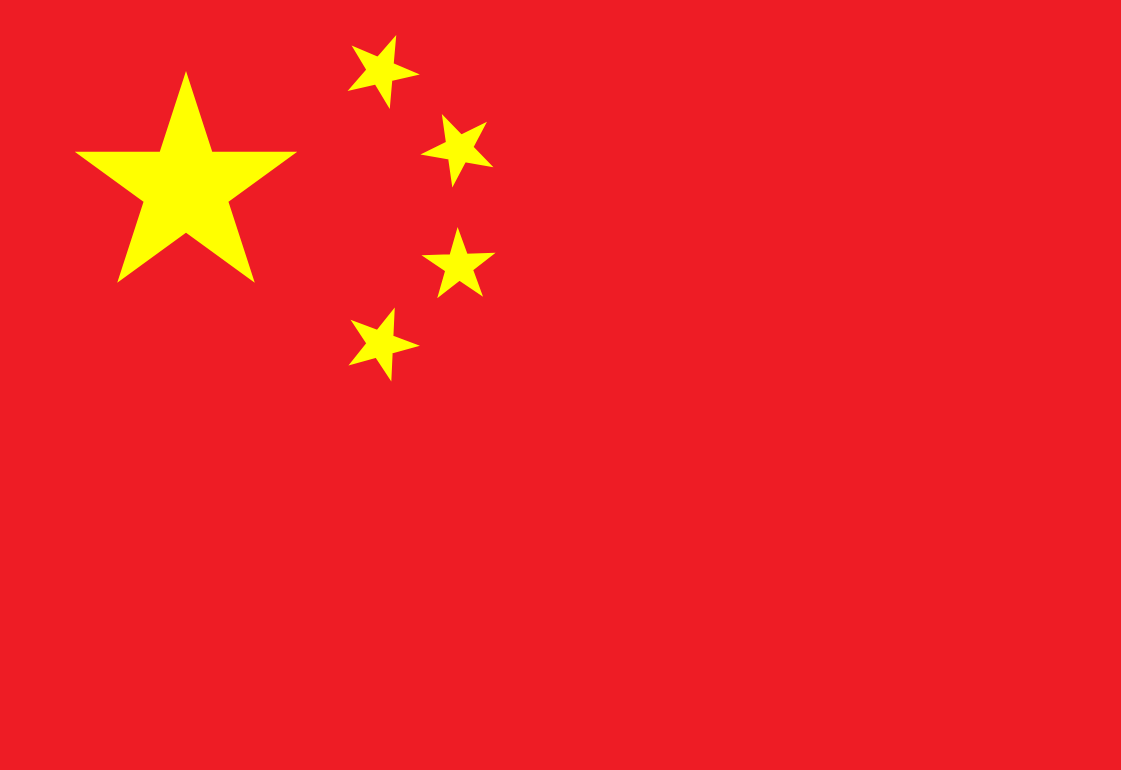 2
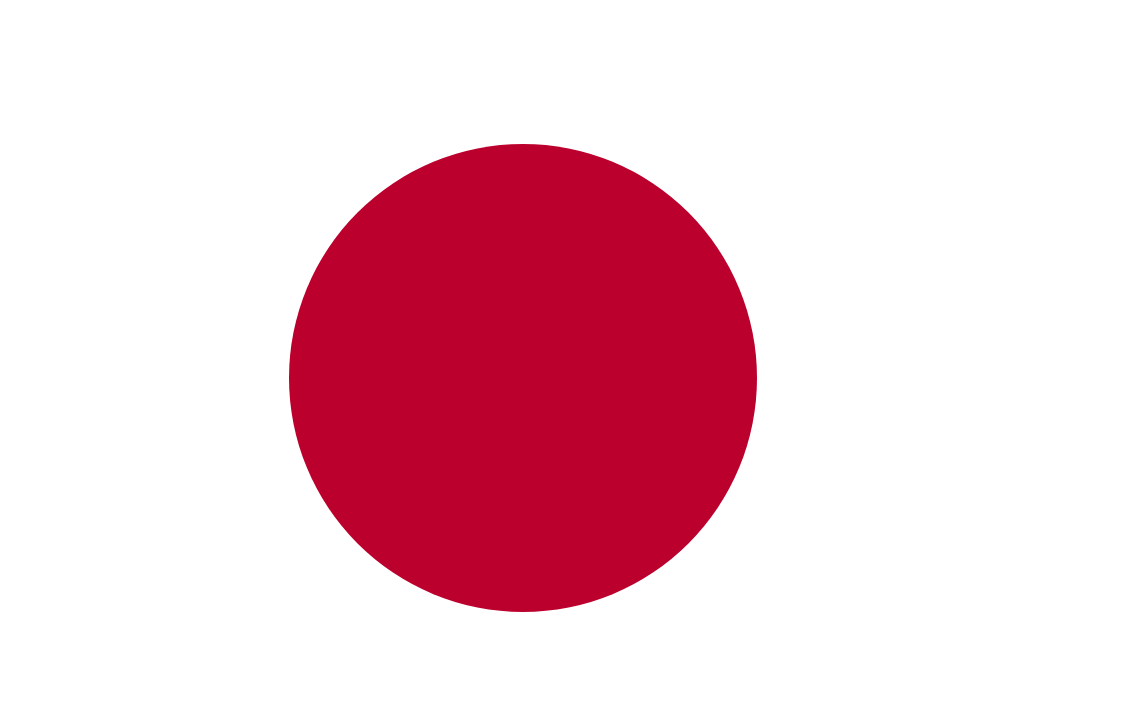 Seize Hong Kong 
US Guam. Wake 
Philippines
2
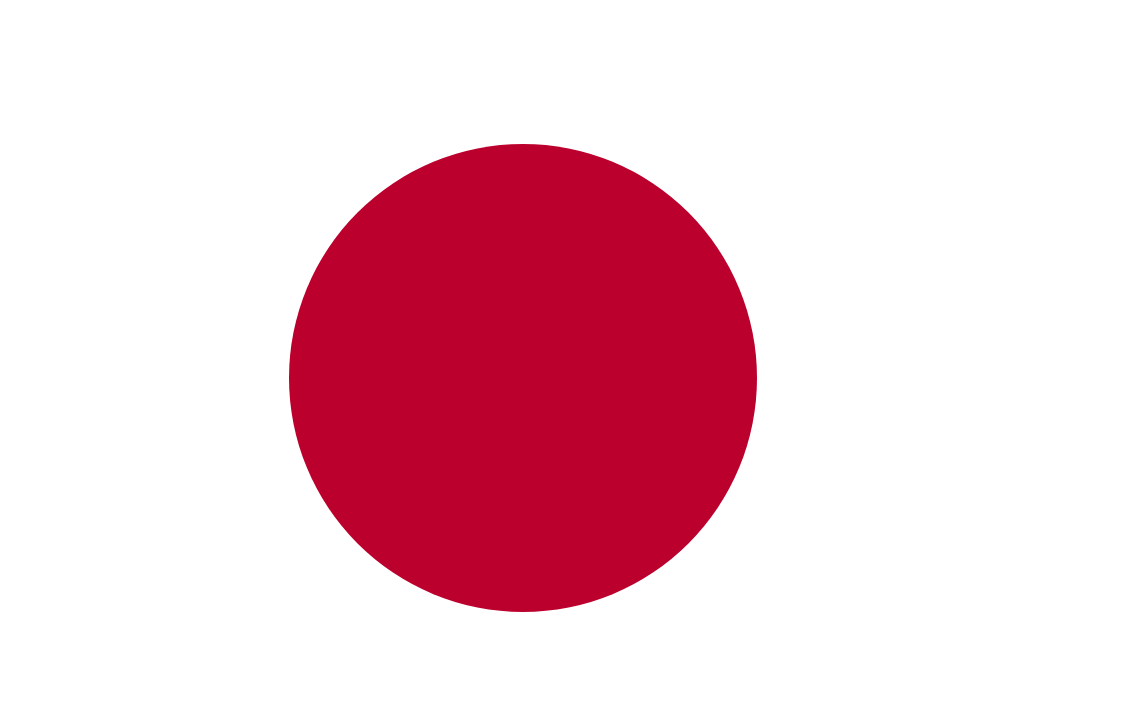 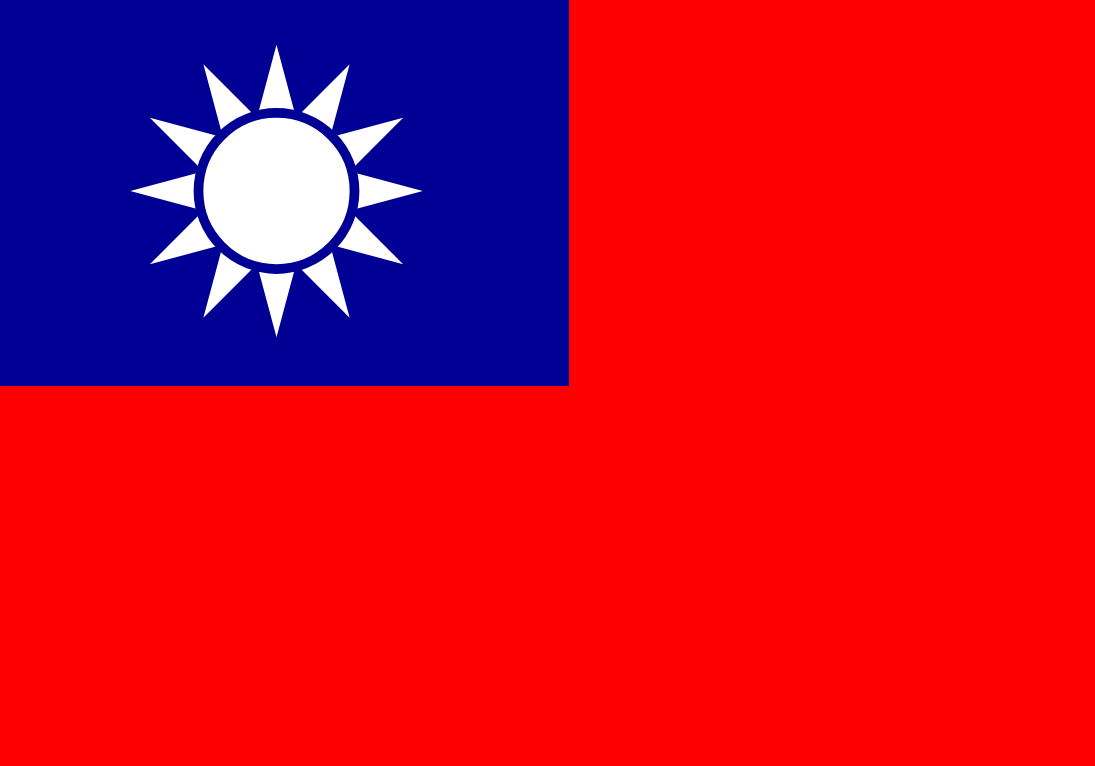 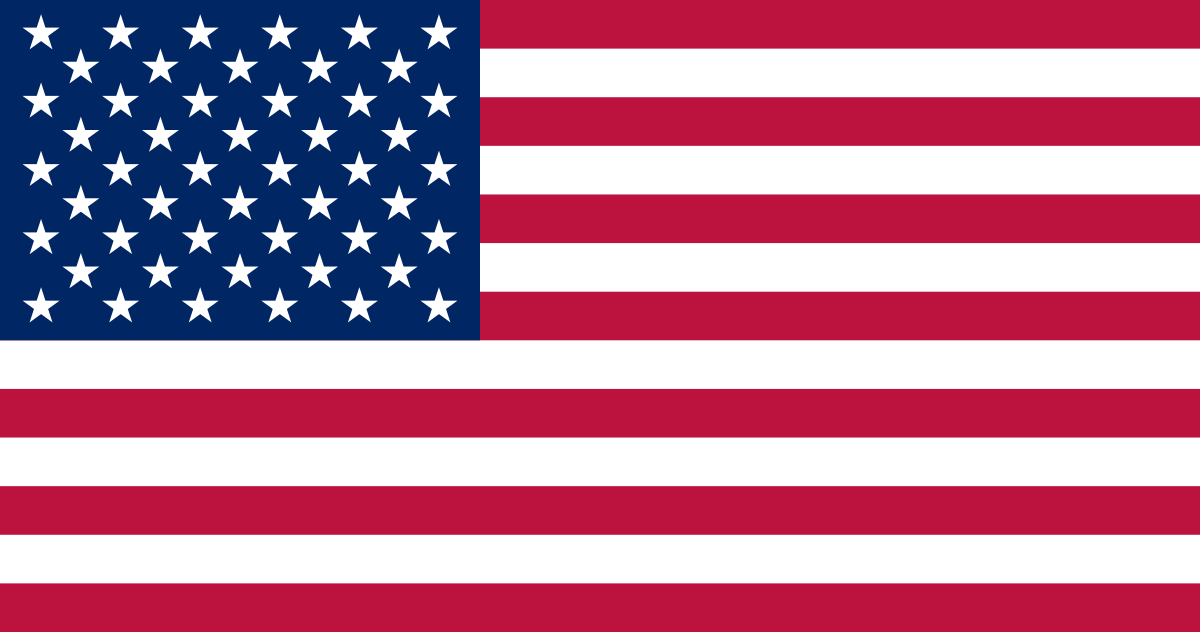 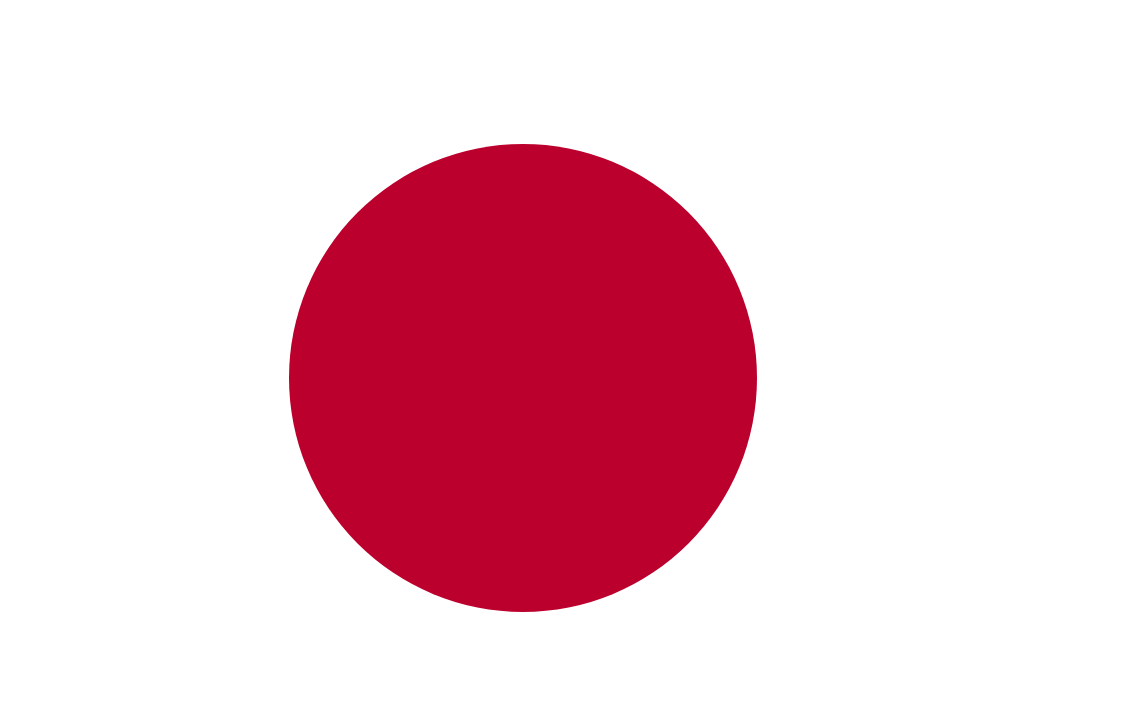 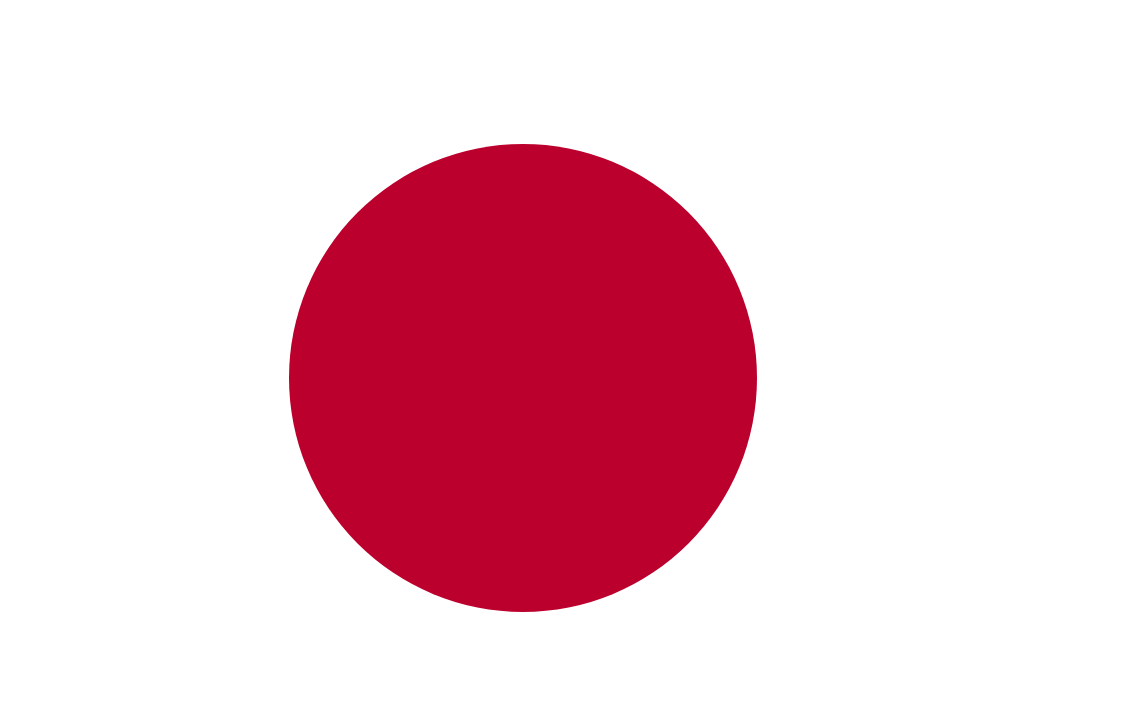 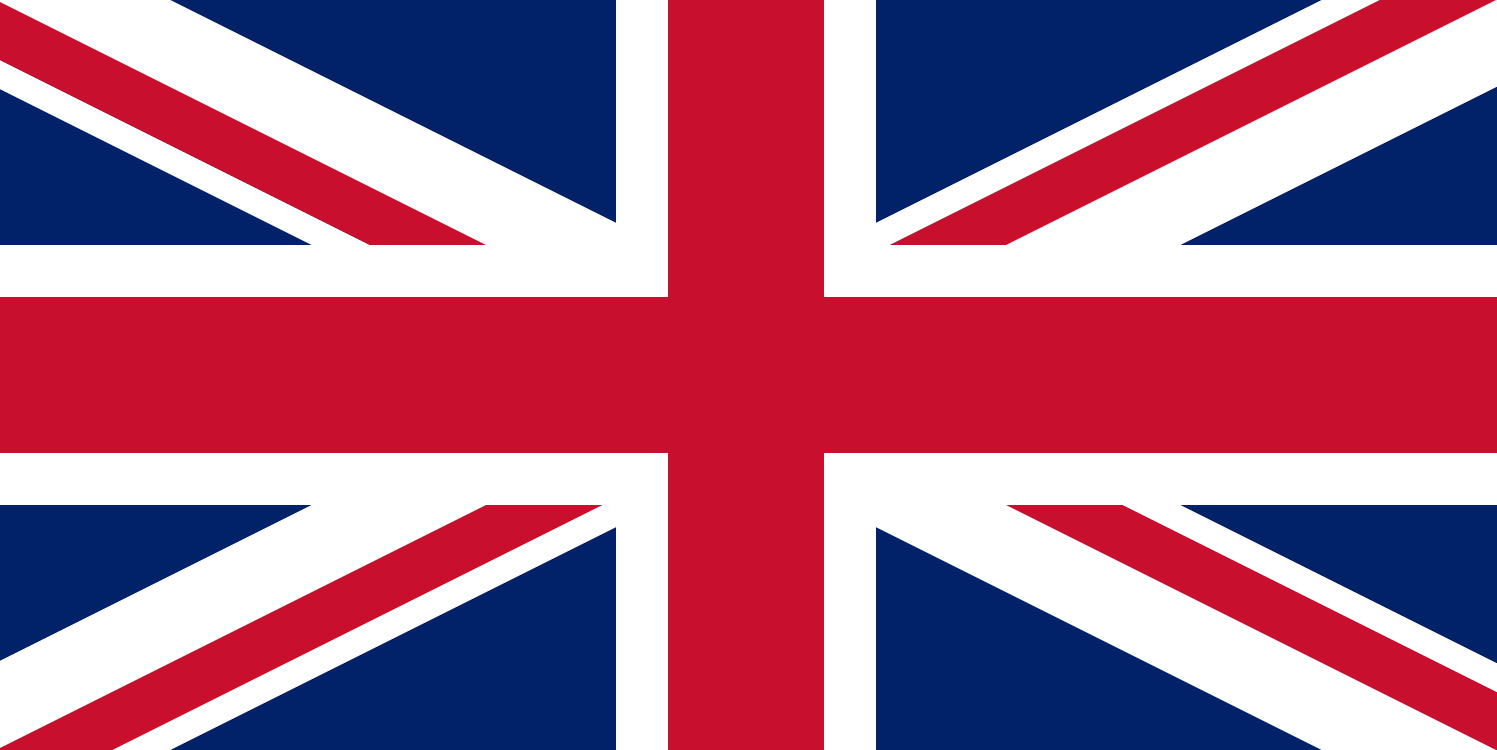 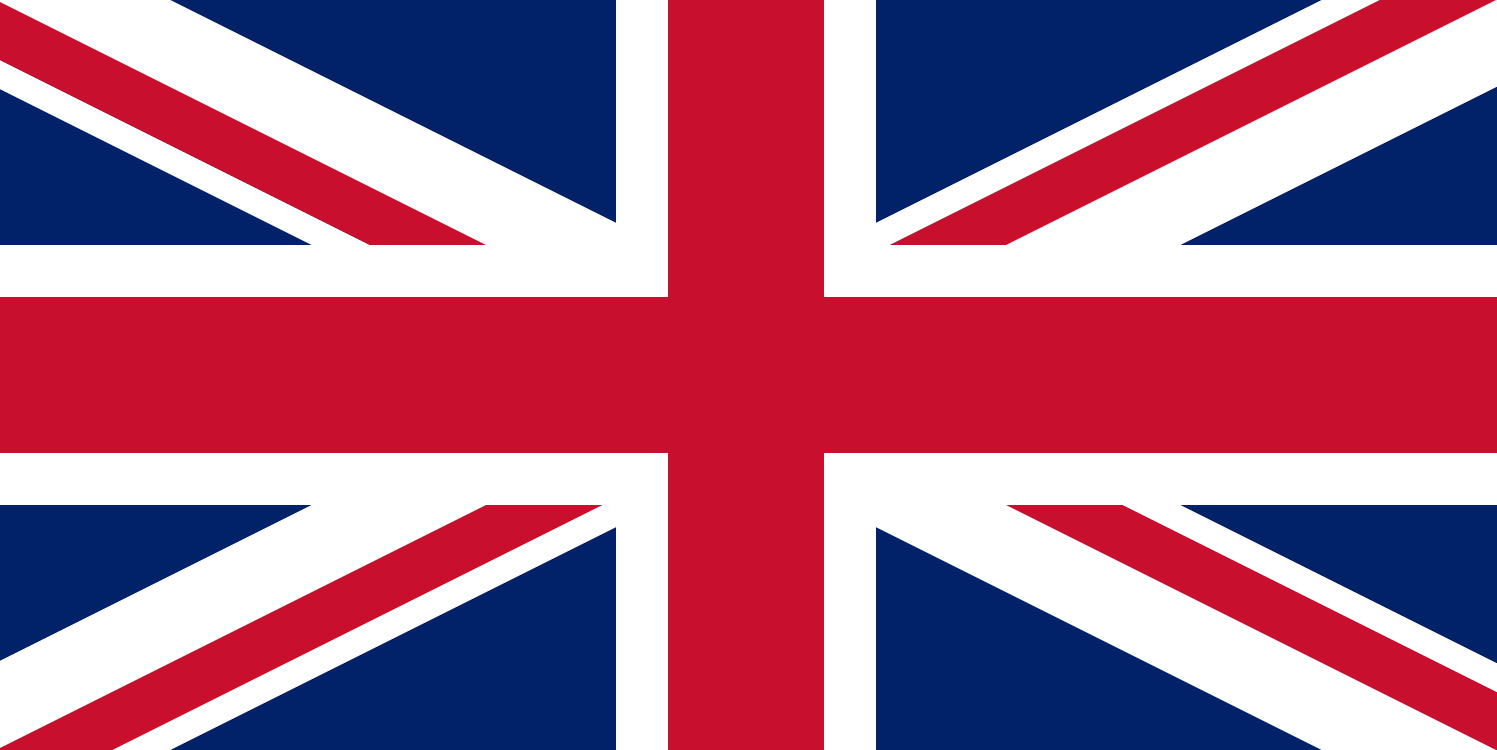 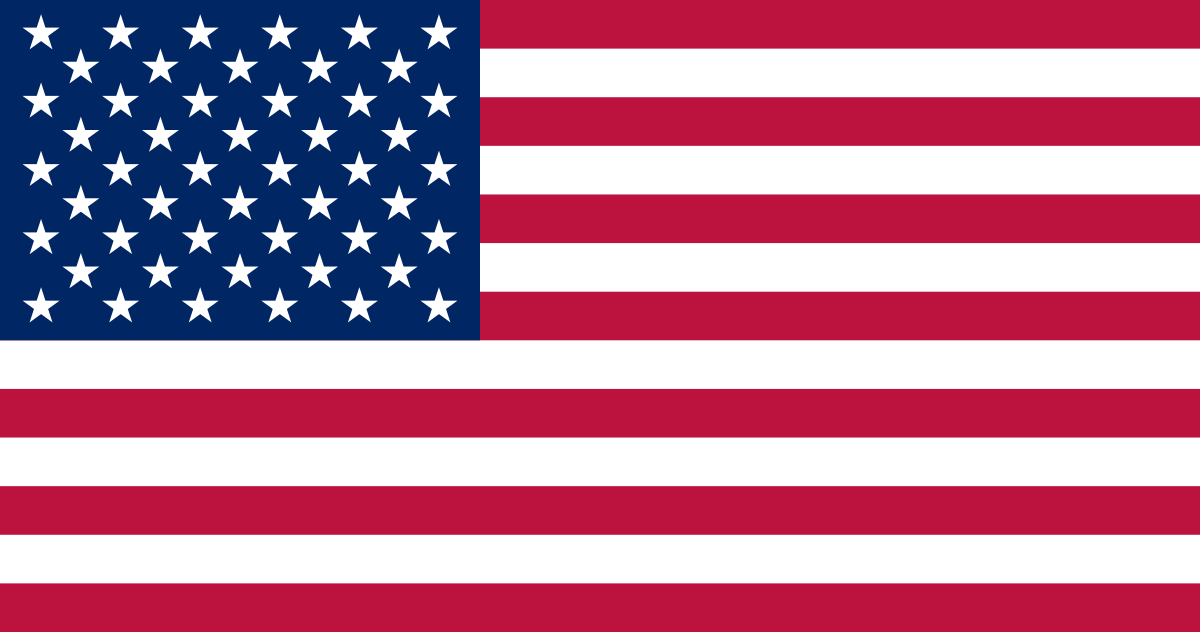 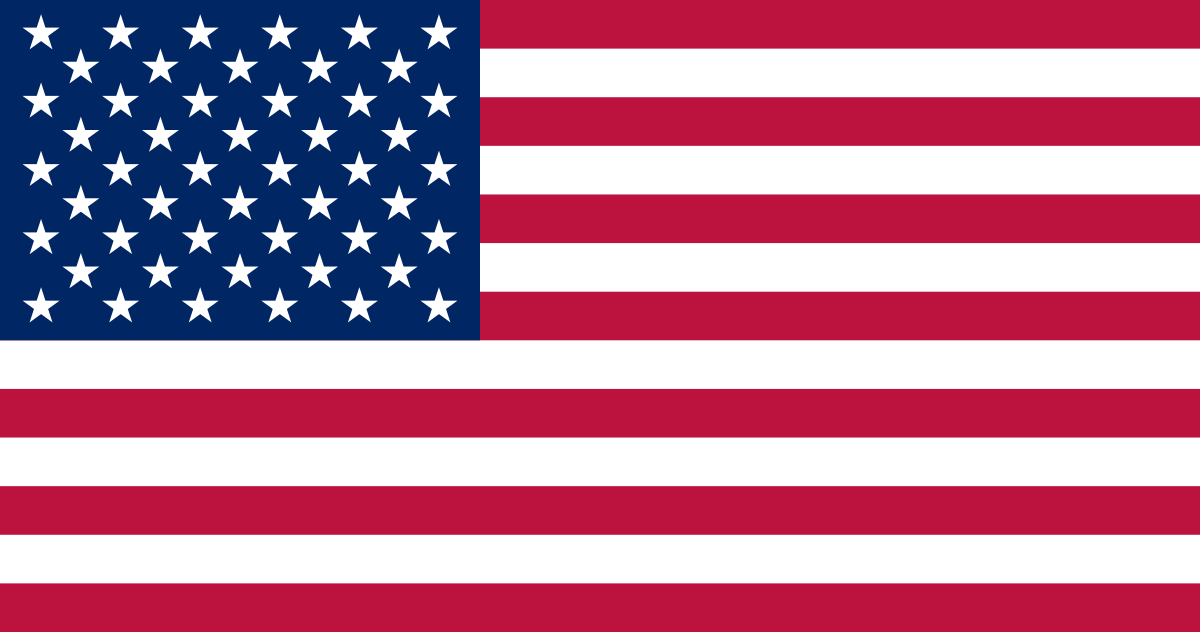 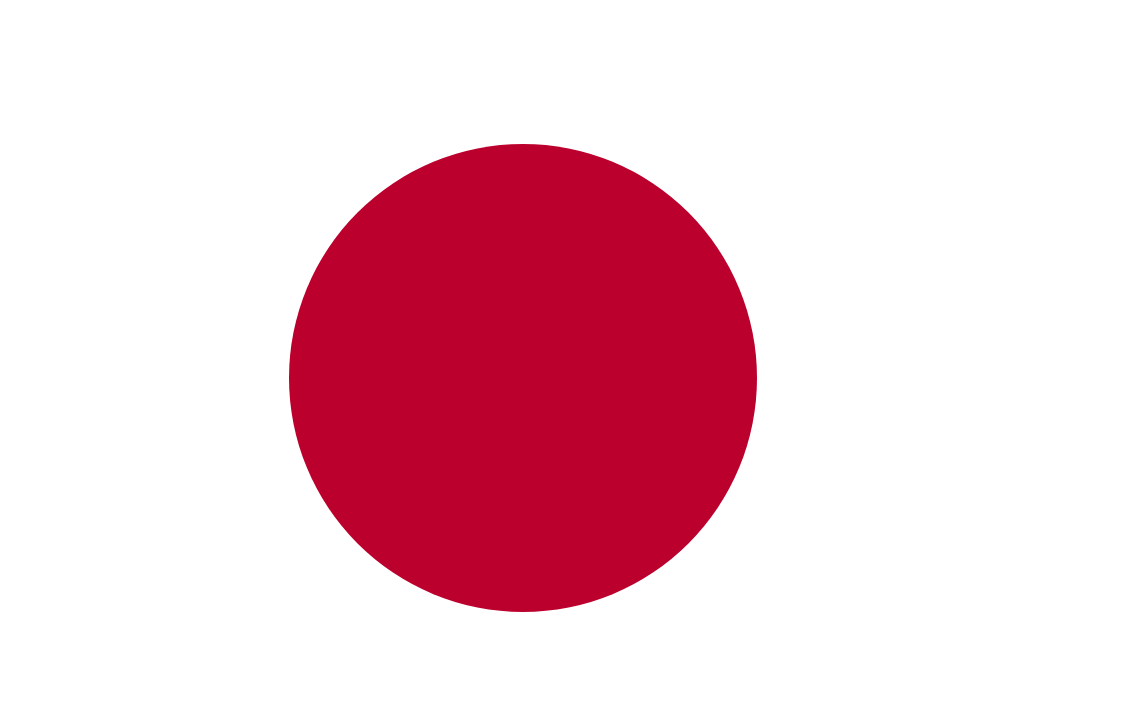 3
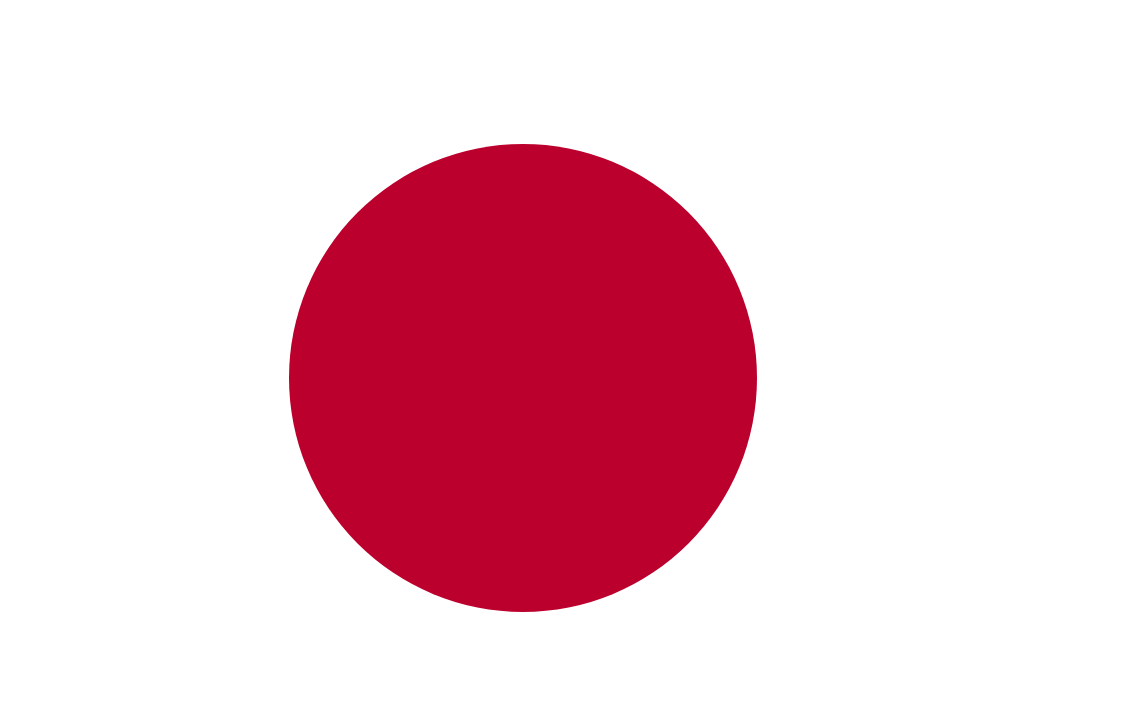 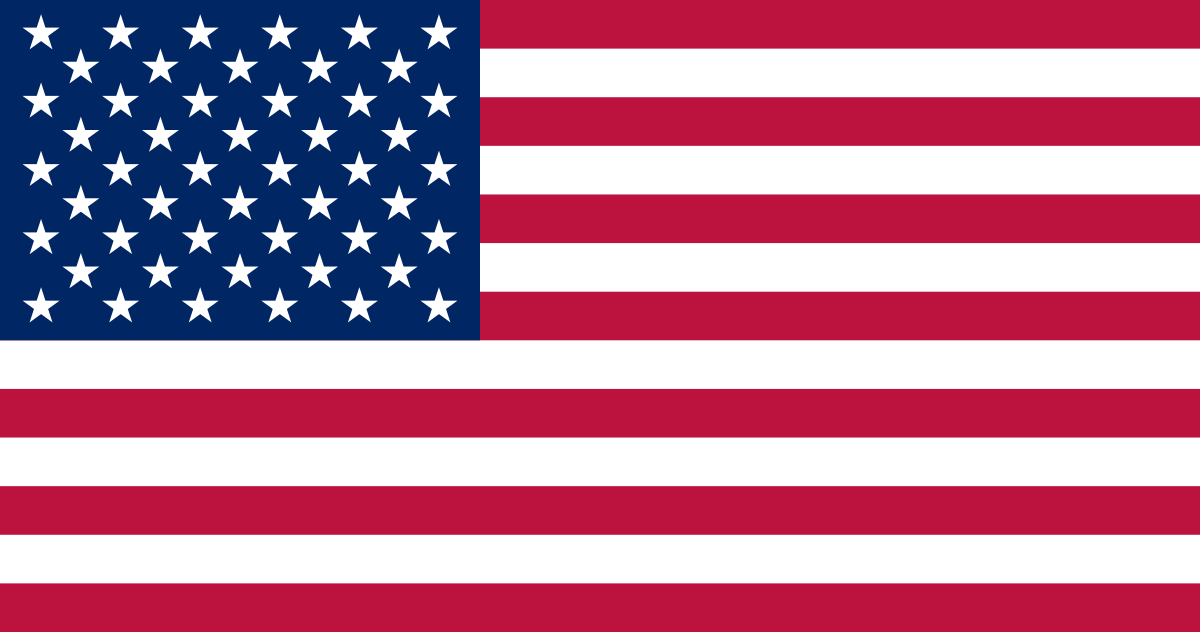 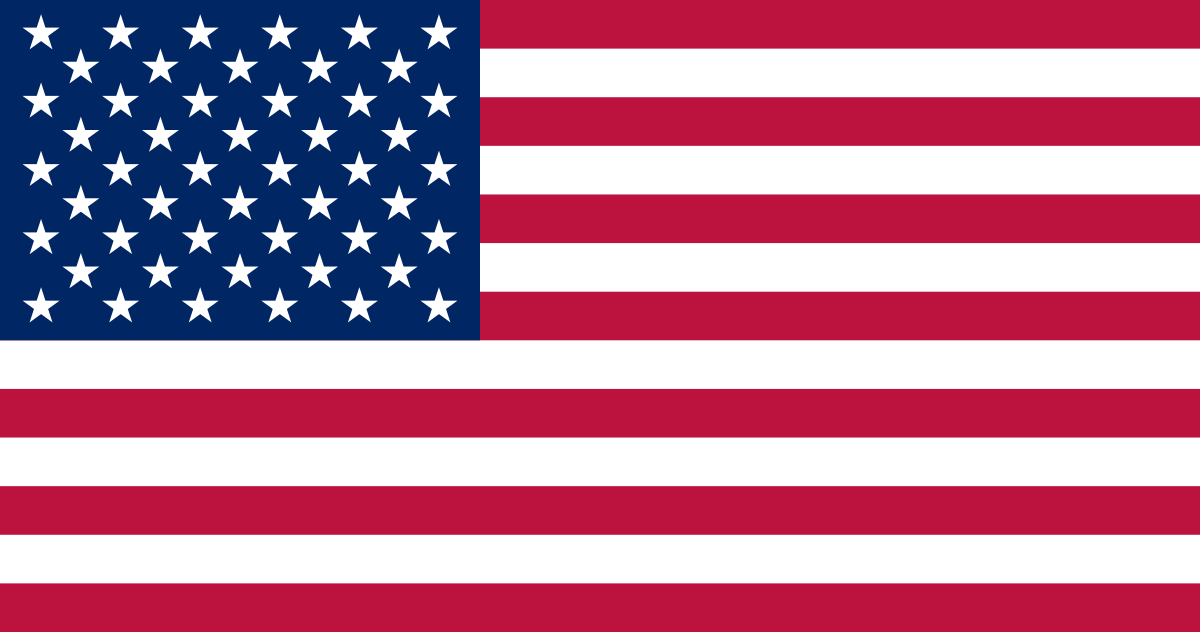 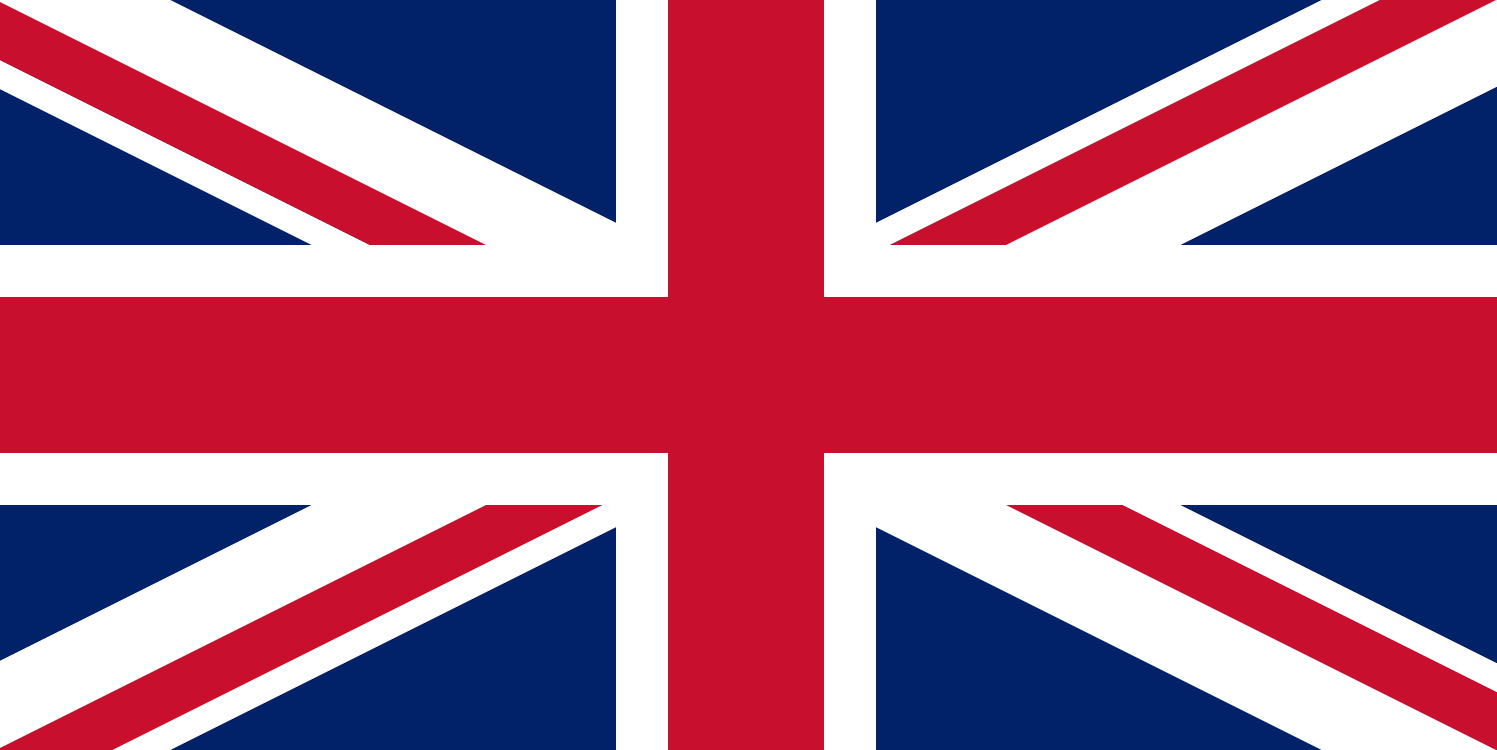 3
Invade Malaya, Burma
Dutch East Indies
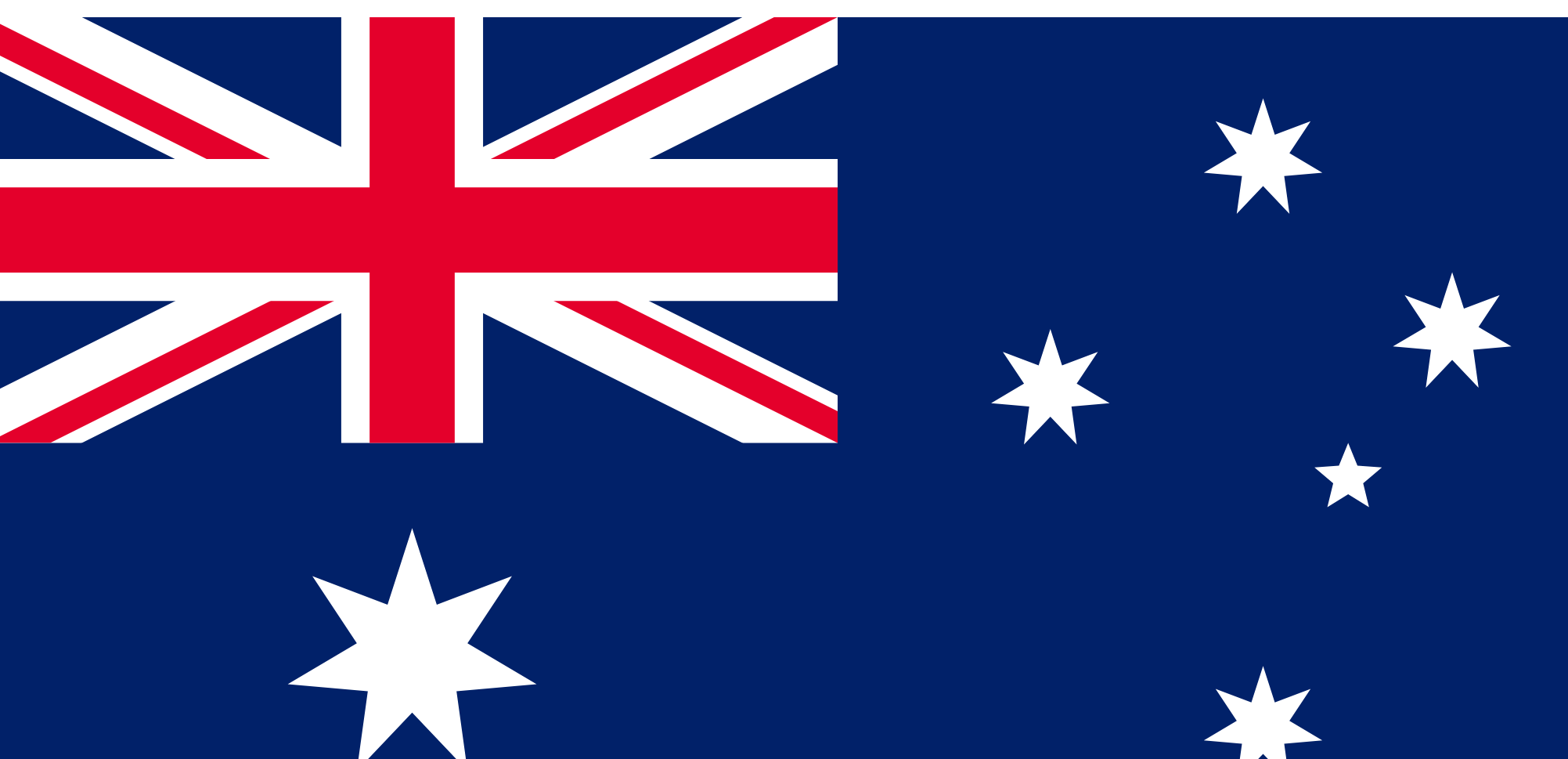 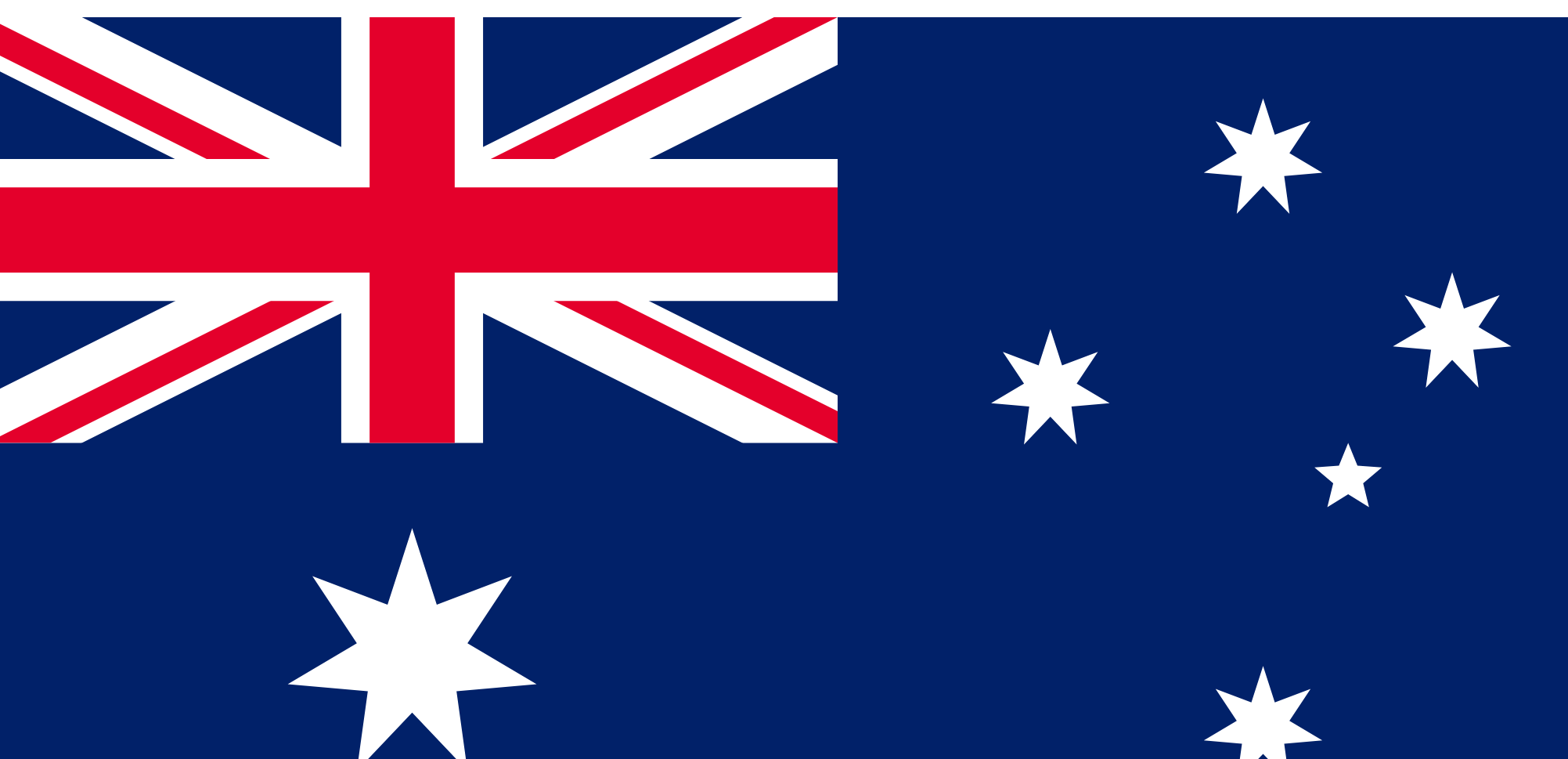 Philippines 1941-1942
Spanish colony 1565- 1898, US invades 1898

War of Independence 1899-1902---US “victorious”

Autonomous civilian government 1920’s….US “military advisor”

Independence commitment 1934---10 year transition

Japanese invade December 1941
Douglas MacArthur (1880-1964)
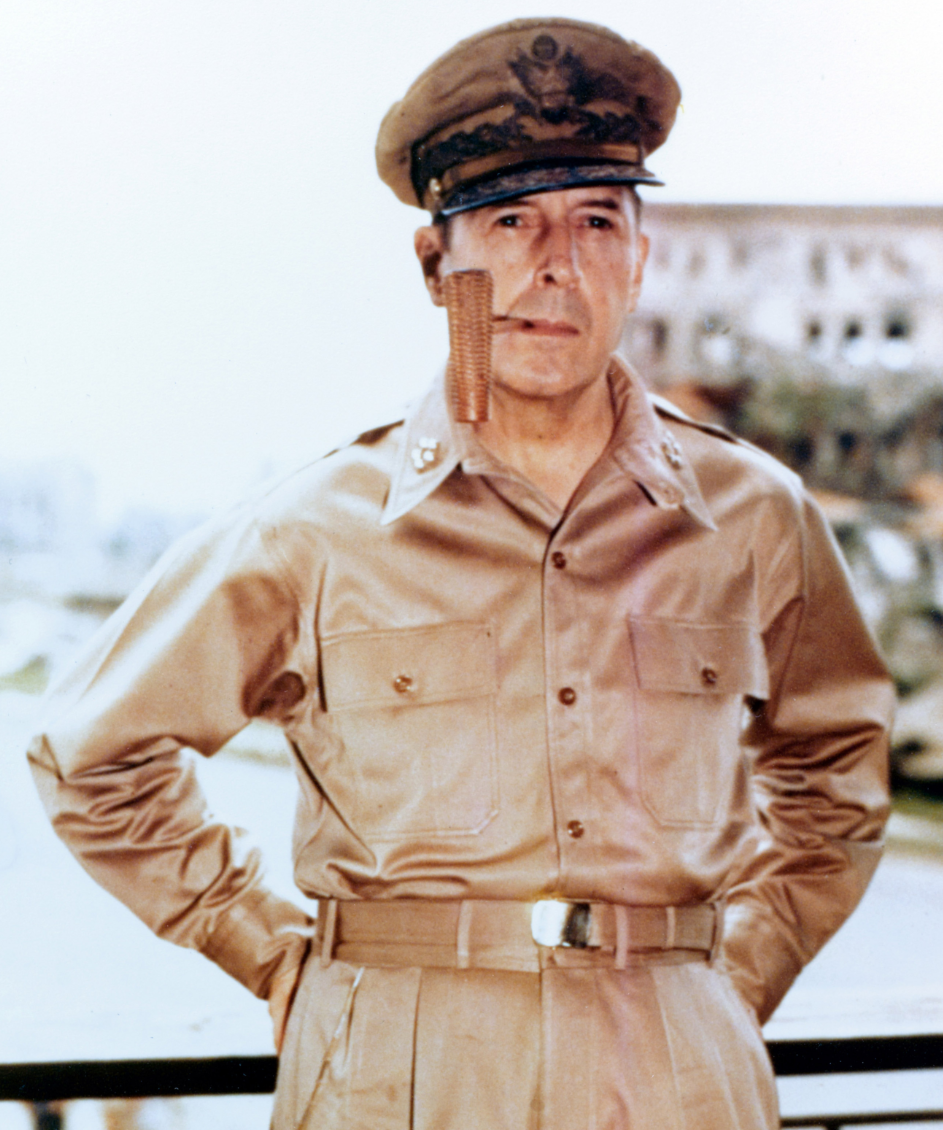 Military family
WW1 war hero
..Crush Bonus army
Military Advisor to 
Philippine Government
20,000 US Marines
80,000 Philippine army
Sends air force out to 
attack…prematurely
..return to refuel
…Japanese attack
& annihilate air force
Invasion of Philippines
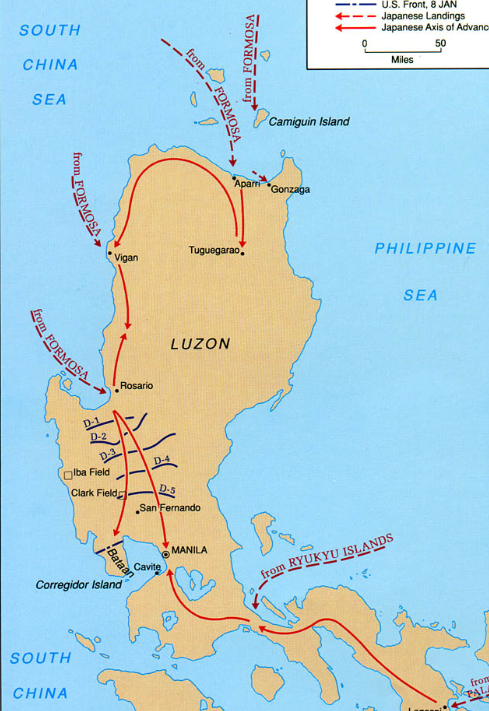 Japanese surprise
landing
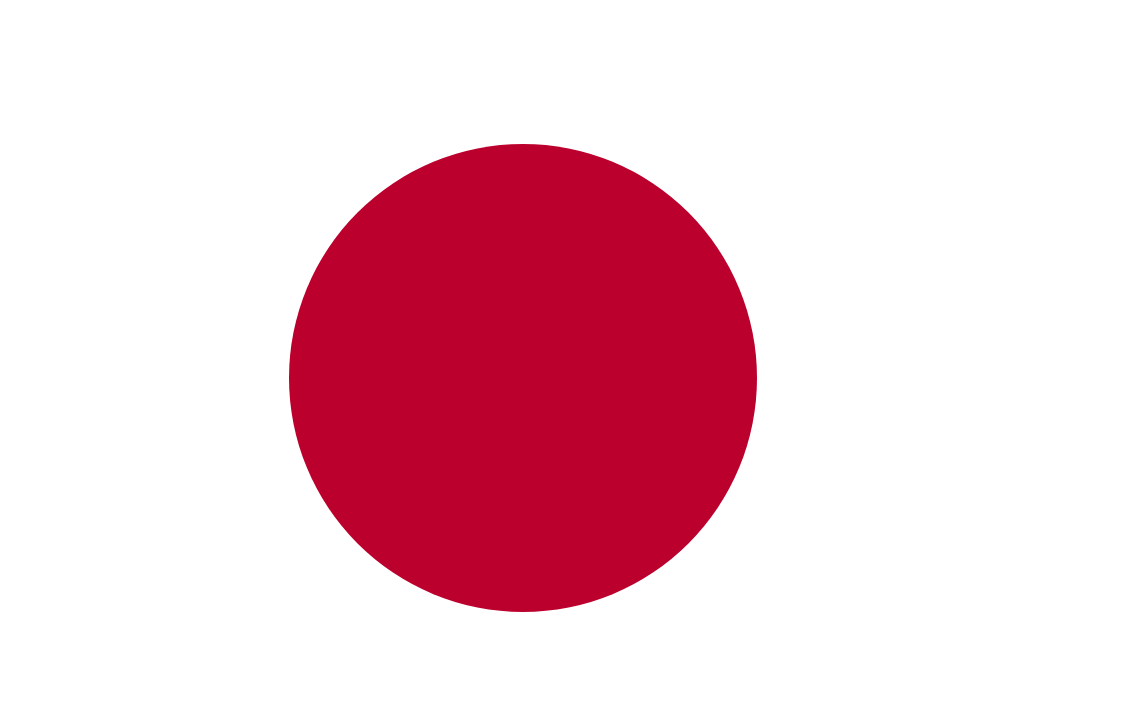 US/Philippine army
Chased to Bataan 
peninsular
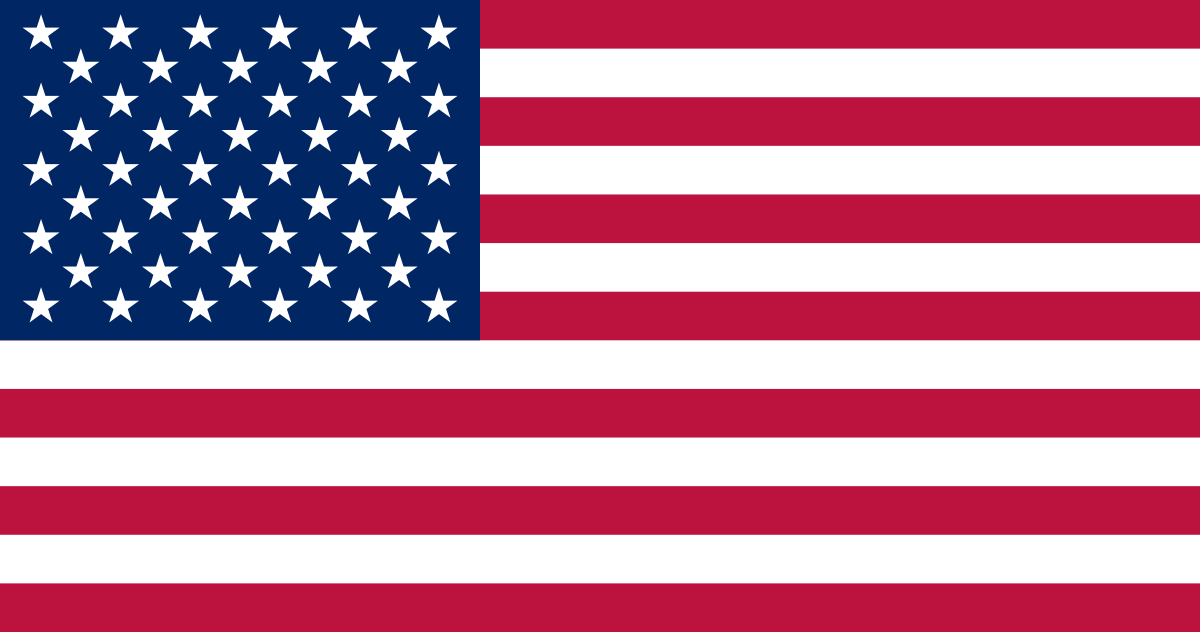 MacArthur evacuated
To Australia “I shall return”
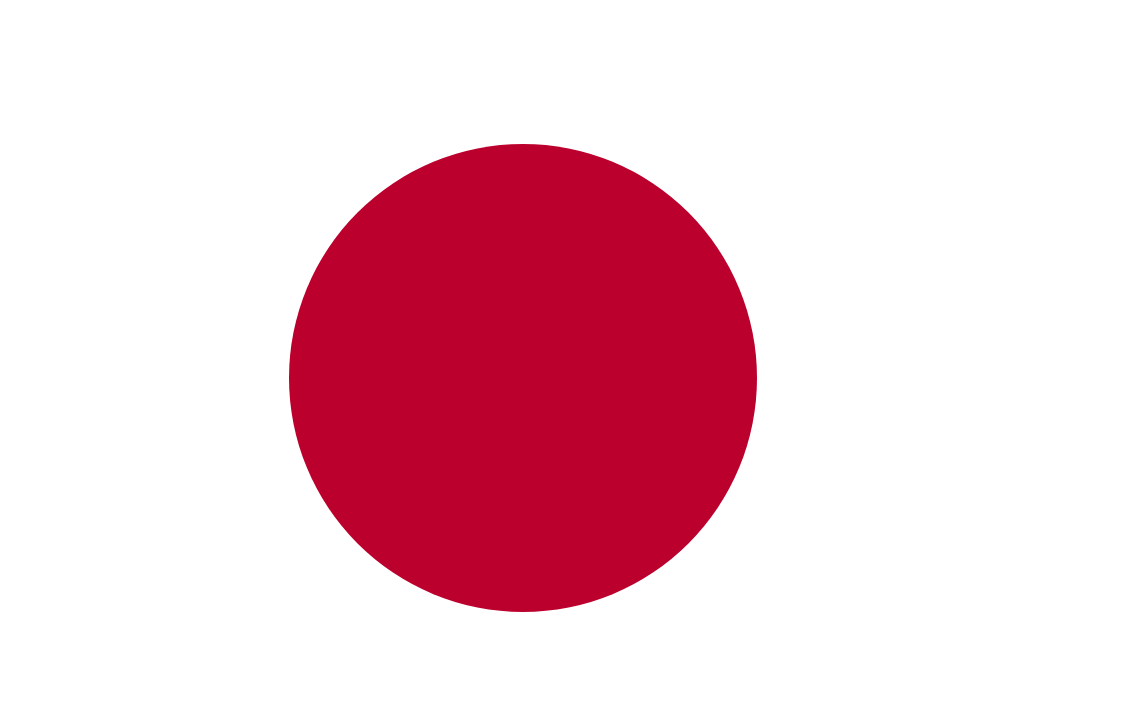 ..US army of 12,000 +70,000
Filipinos surrender
…”Death March” to camps
..30% will die imprisoned
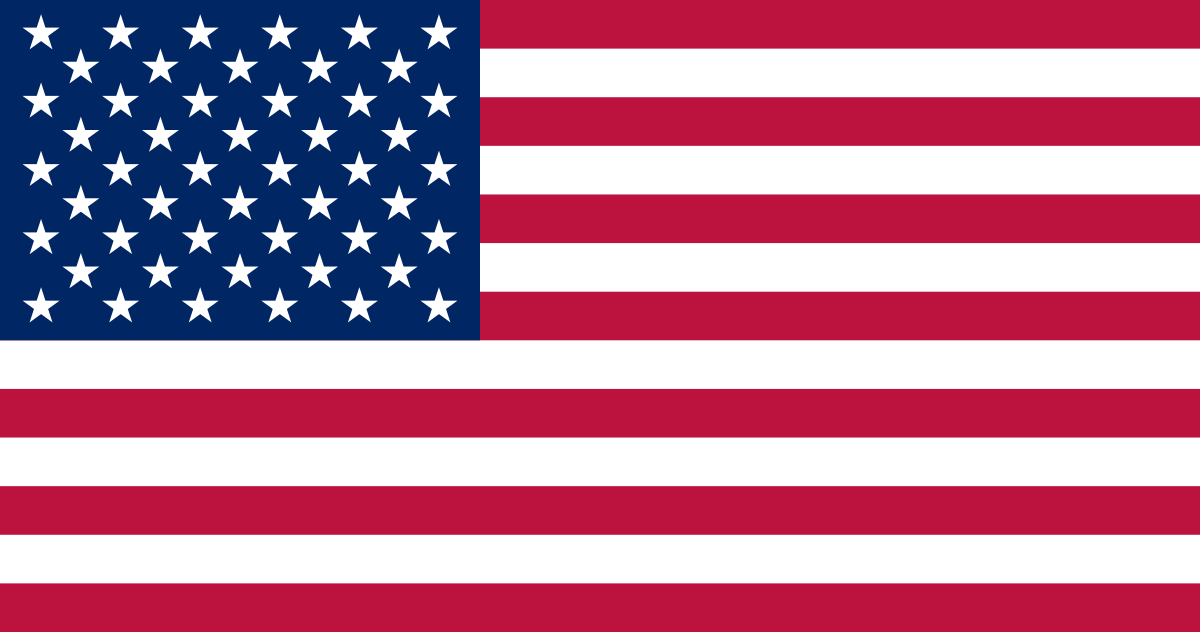 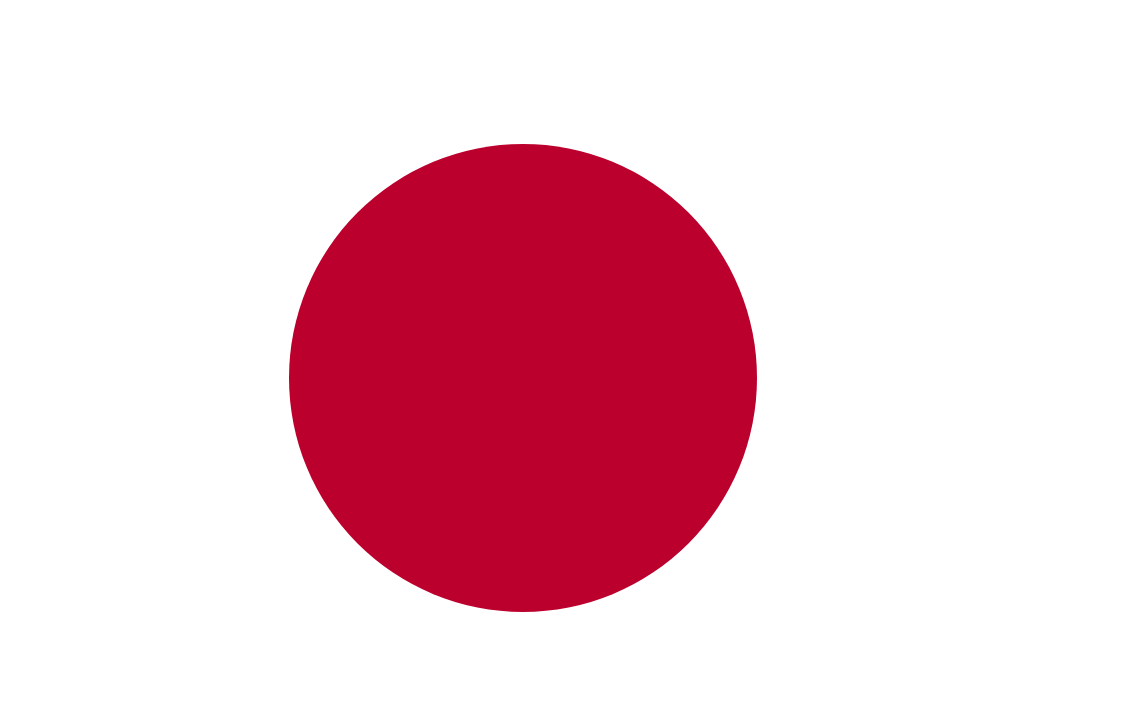 Japan at its zenith
Capture Guam, Wake, US Pacific islands

Indochina army of 70, 000 invades Malaya 
British/ Australian/ Indian army of 140,000 untrained, ill equipped, arrogant
Route British Australians in Malaya ,15,000 British, 30,000 Australians, 40,000 Indians captured…”death march”…European population in camps
British army withdraws to Burma, chased to Indian border

Destroy combined Dutch, US and Australian fleet at Battle of Java Sea
Occupy Dutch East Indies March 1942….secure OIL
Japanese victorious everywhere ….and seem invincible …
US surrender at Bataan
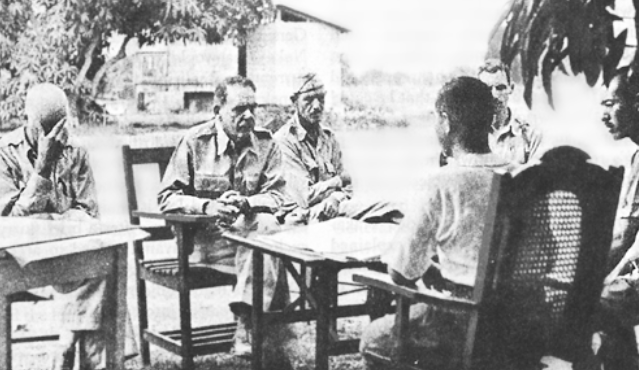 US soldiers on “death march”
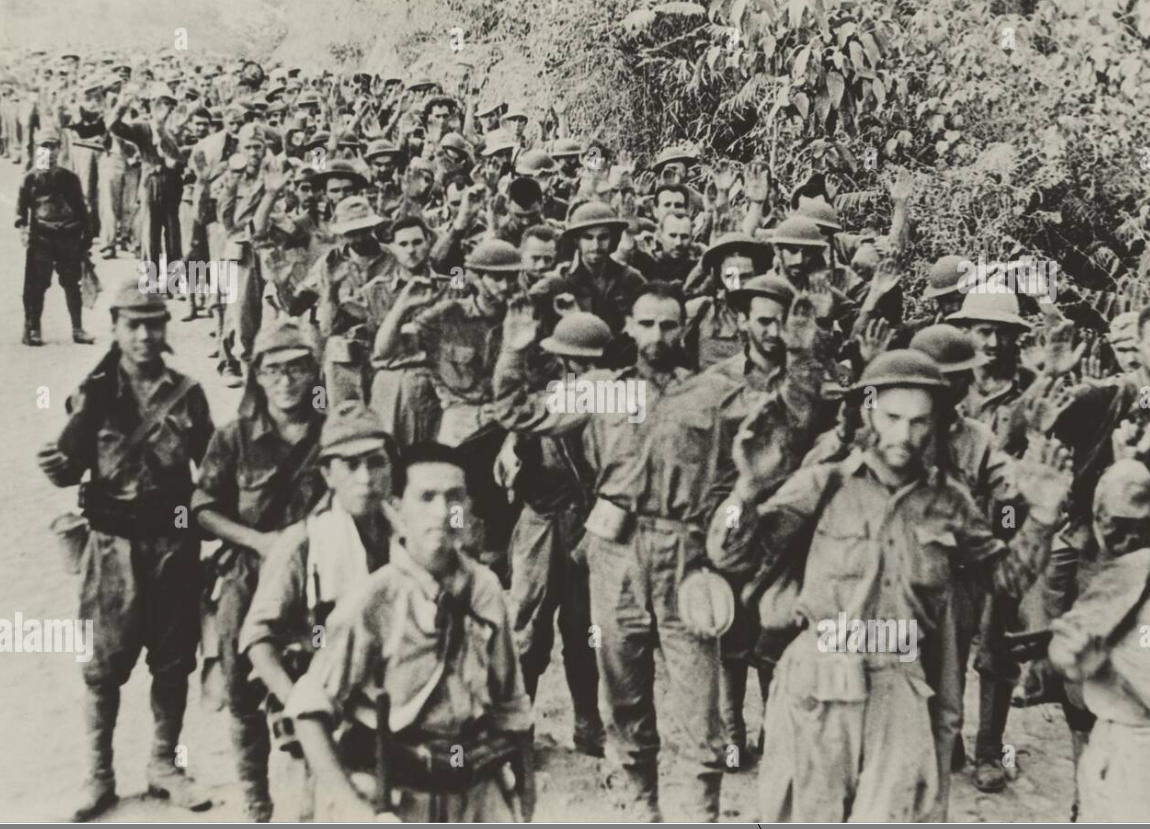 Invasion by bicycle
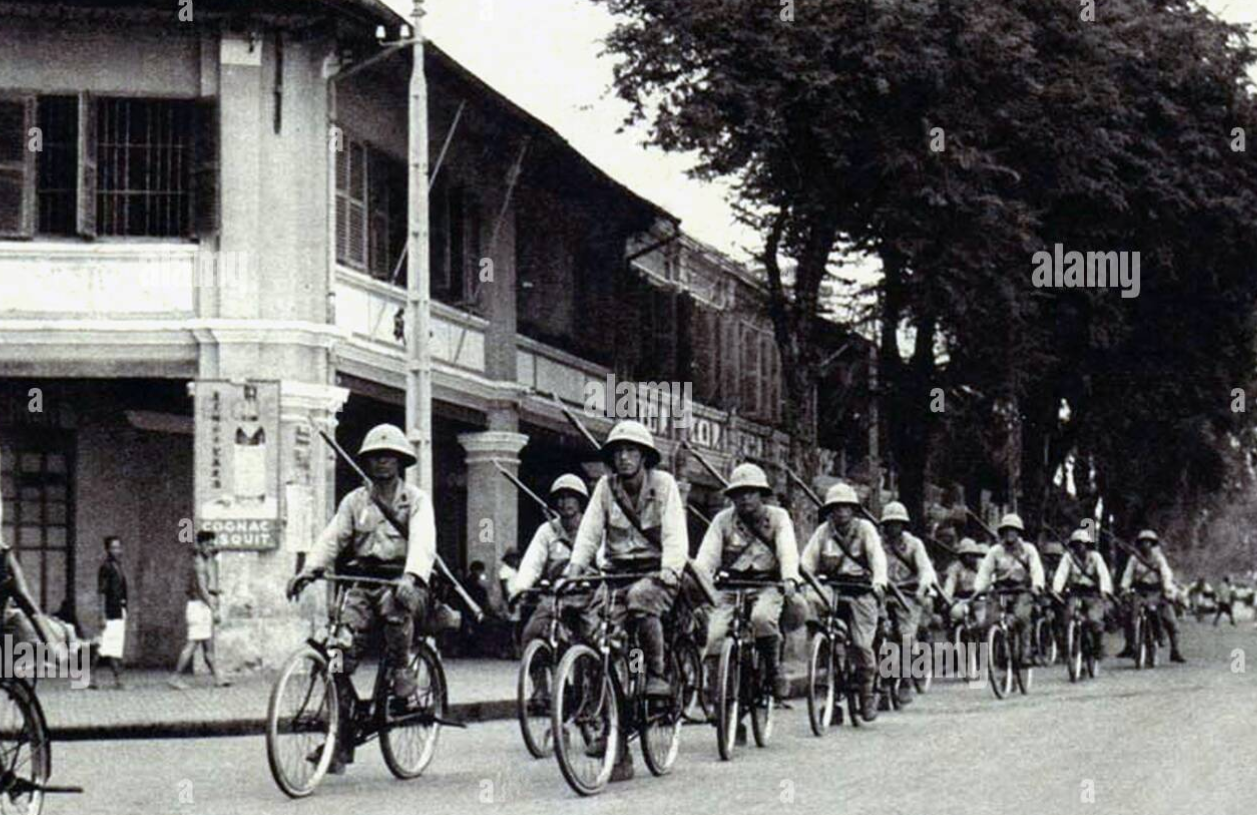 Securing oil fields Burma 1942
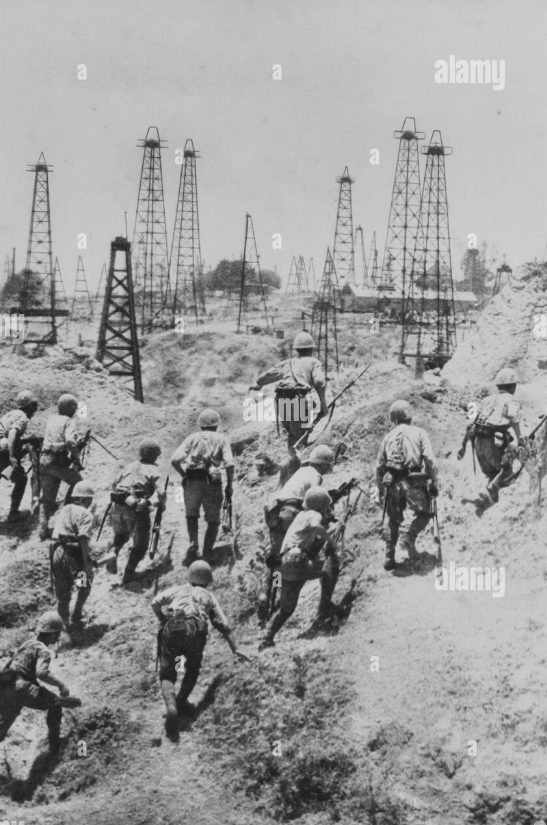 Japan April 1942- victory everywhere
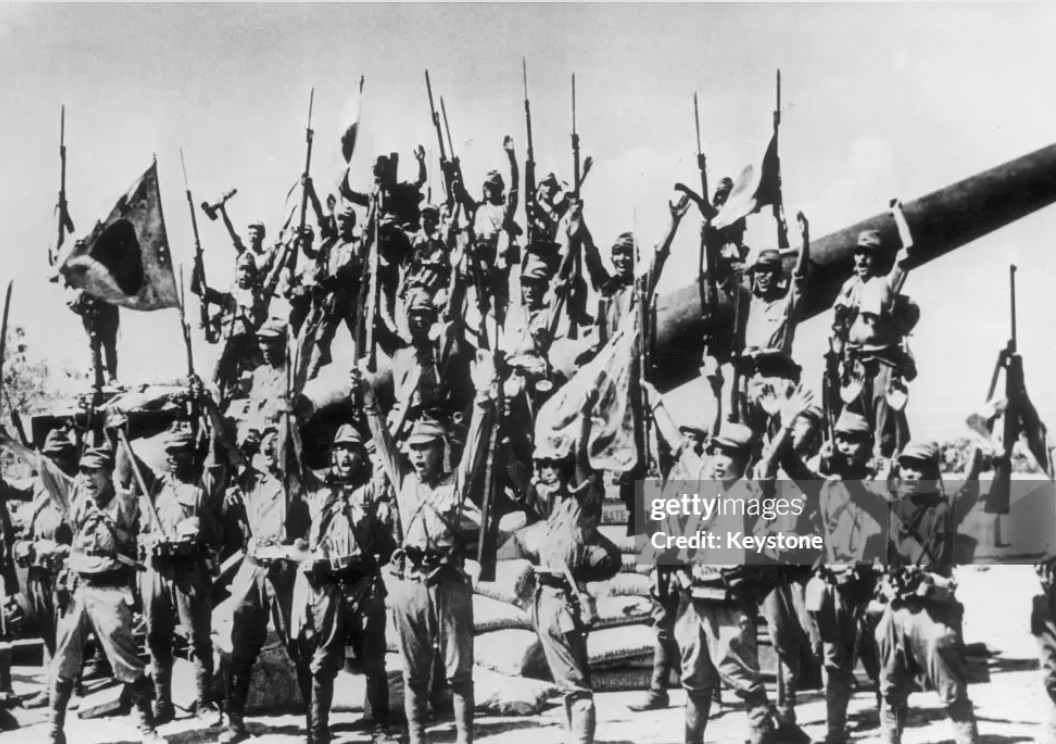 The US Response
War fever across USA
National unity

Decision to priories war with Germany kept secret

Recruitment surges for war vs Japan, draft needed for European war

Build, Build Build….ships, planes,tanks,trucks

Public demand retaliation vs Japan…and Japanese (including those living in USA)
Public enraged by attack and ”Death March”
Rage ….becomes racism
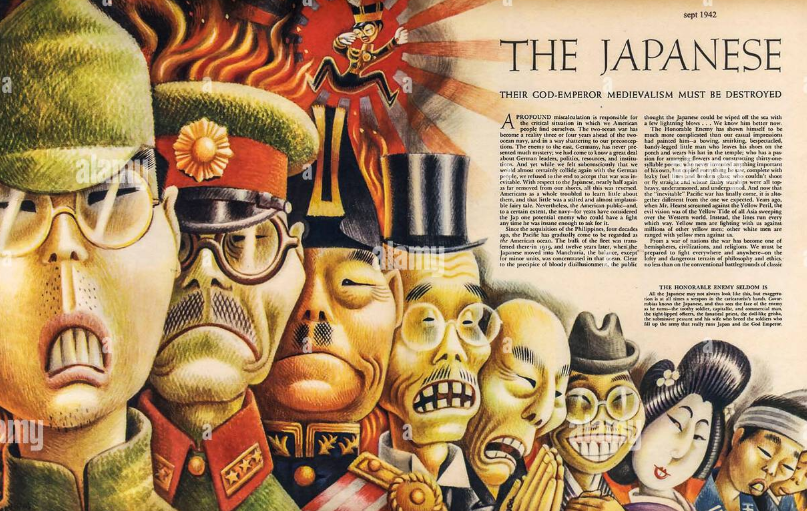 Japanese as killers: “others”
Balance of power after Pearl Harbour
The Pacific Fleets January 1942
British fleet removed to Indian Ocean, Dutch fleet sunk
Balance will shift to US…..and soon
Warships under construction…available 1943
Pilots as important as ships: US adopt industrialised approach: 12,000 “carrier qualified trained pilots end 1942, Japan 1,500
Japan has less than one year to gain overwhelming victory
Japanese in USA 1941
Japanese in the  USA
Immigration from 1868…sugar plantations Hawaii,
California 1882 after Chinese Exclusion Act 1882….replacement Chinese
20,000 immigrants to USA  by 1900….perils of success: threat to white farmers
Gentleman’s Agreement 1907: skilled, students, spouses only
1924 Immigration Quota …immigration reduced to 2,000 per year

250,000 Japanese Americans at time of Pearl Harbour
90% US citizens, most 3rd generation…lack of immigration
Mostly middle income/ business owners
Mostly on west coast
100,000 in mainland…90% California
150,000 Hawaii…33% population
Fear of 5th column….New York Times
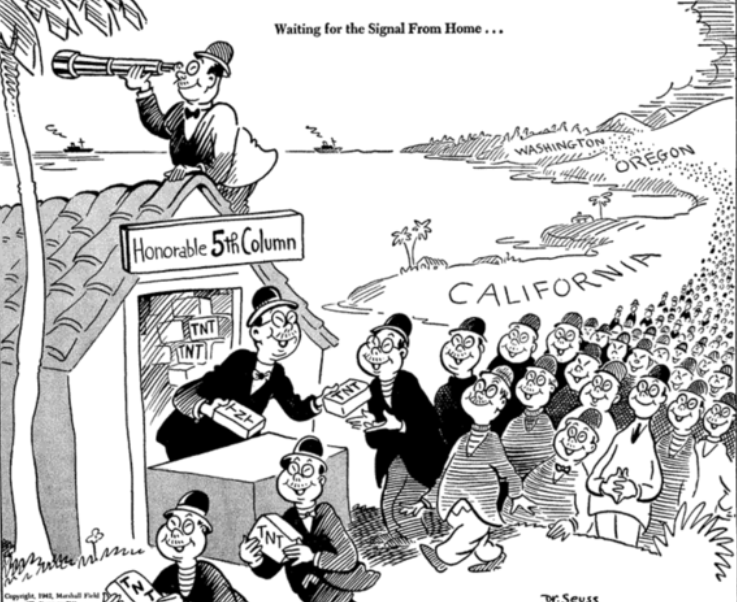 Executive Order 9066 February 1942
Blanket order to locate all mainland Japanese to Internment camps
Families relocated to “instant cities” desert/ wilderness 
Abandon businesses/ Allowed to take what could be carried
Hawaii exempted since 33% of population
No evidence of collusion with Japan among mainland Japanese Americans

Life at camps
Armed guards but life Industrious, educational, 
30% “Nisei” allowed to join military 1943
Compensation at end of war (10% of losses) , $20,000 payment 1980
No resistance, indignation, shock
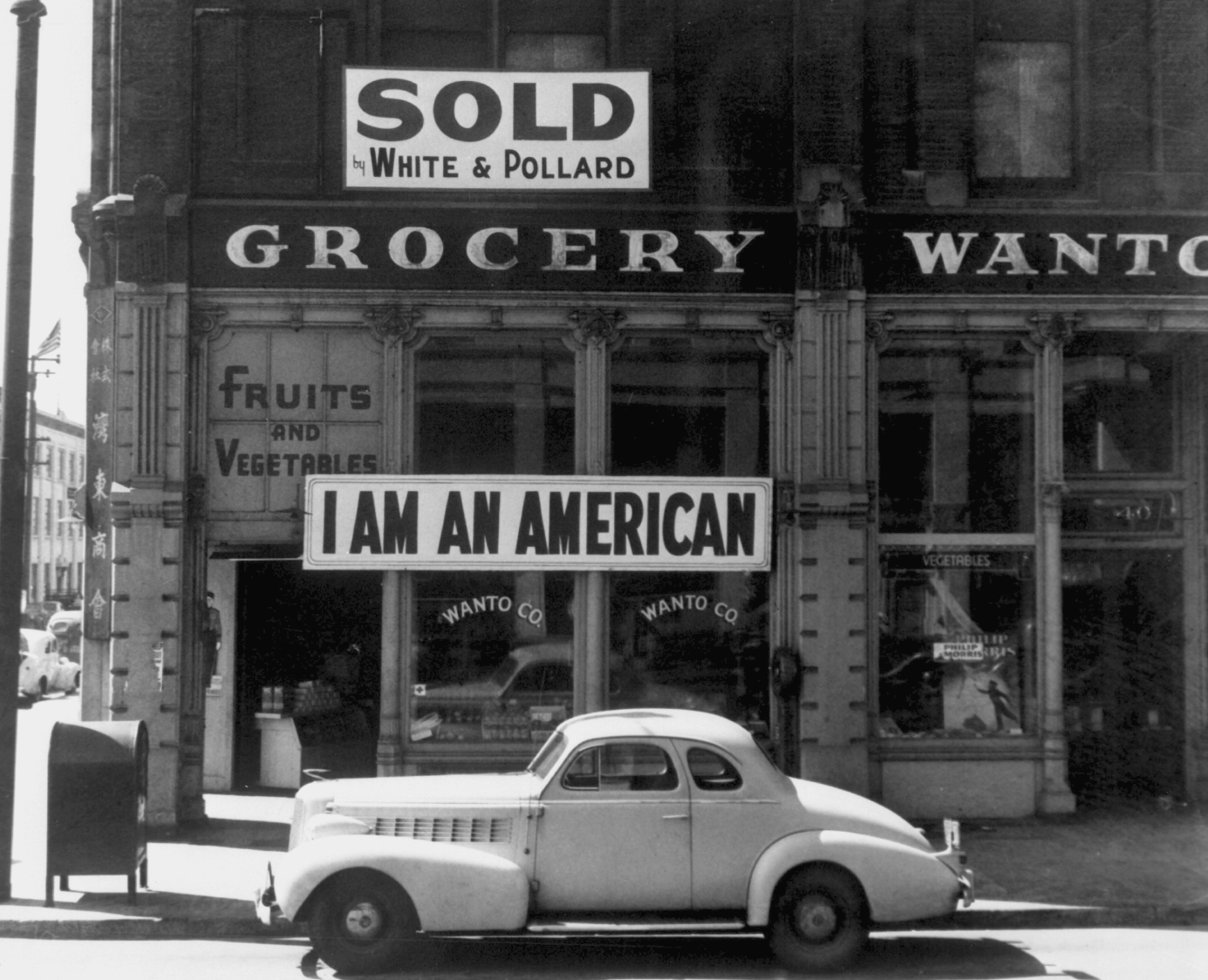 Carry what you can
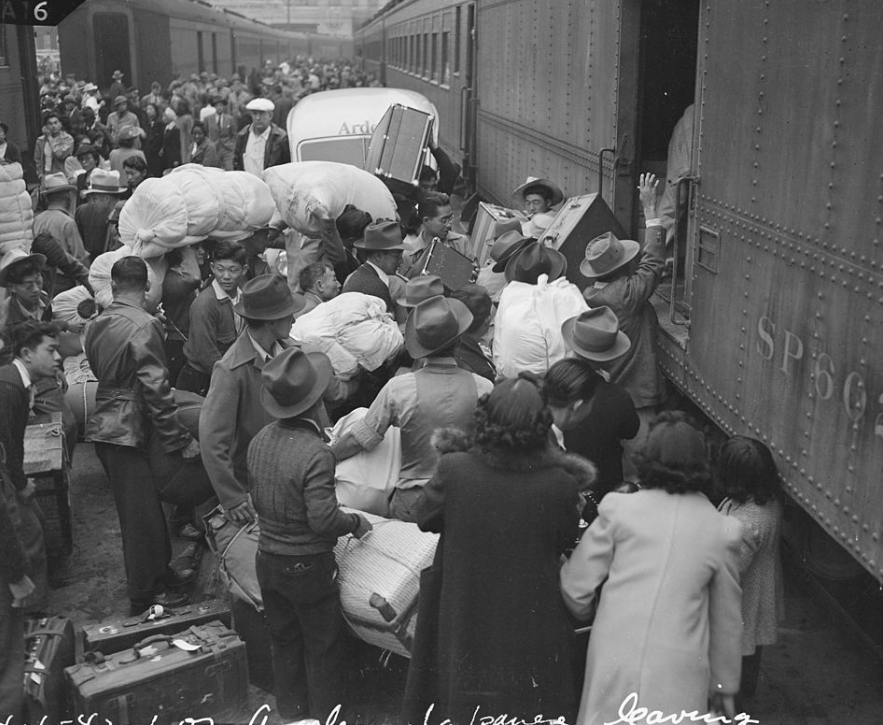 Dispersed in 10 “instant cities”…till 1945 schools….normal life, but cannot leave
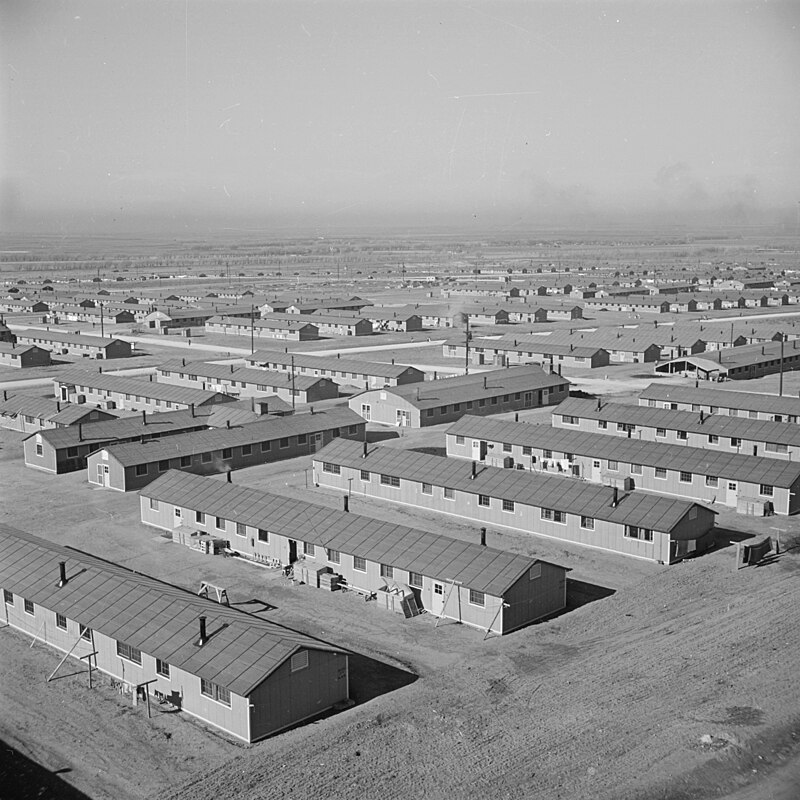 The need to do something….NOW
US public outrage must be fed to keep war momentum

FDR/ Administration dilemma:
Prioritise war with Germany
Fleet devastated at Pearl Harbour
Carriers intact….but vulnerable, light aircraft
Solution:  symbolic morale boosting bombing raid on Tokyo
     …adapting bombers to take off from aircraft carriers
     …bomb Tokyo, land in KMT controlled China
Doolittle Raid April 1942
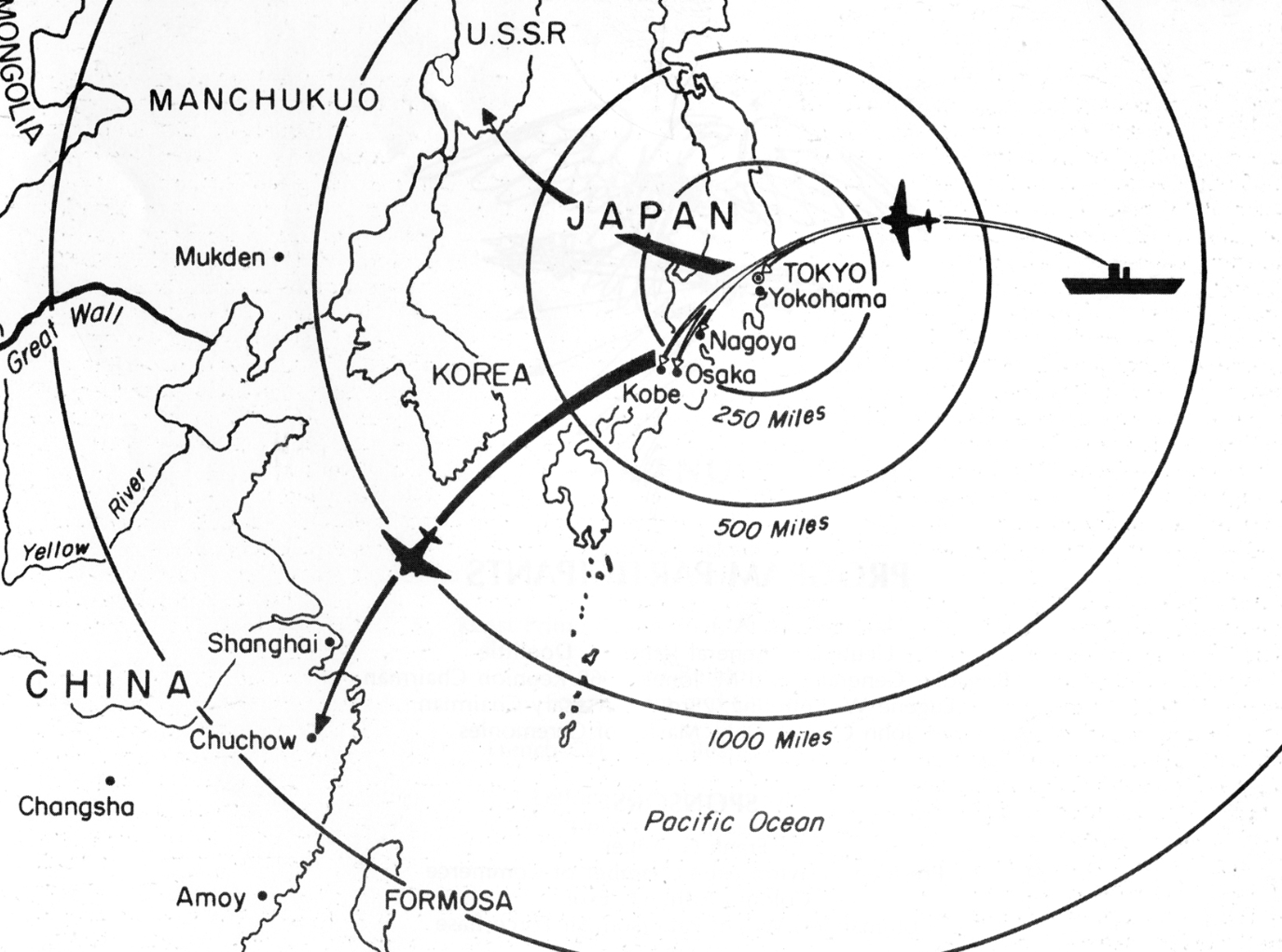 17 bombers on 2 carriers
One way mission…cannot
Land….plan to fly on to
 Chinese controlled aircraft
Volunteer crews led by
American hero (former
Stunt pilot, pioneer
James Doolittle
Mitchell bombers stacked on USS Hornet…..bound for Japan
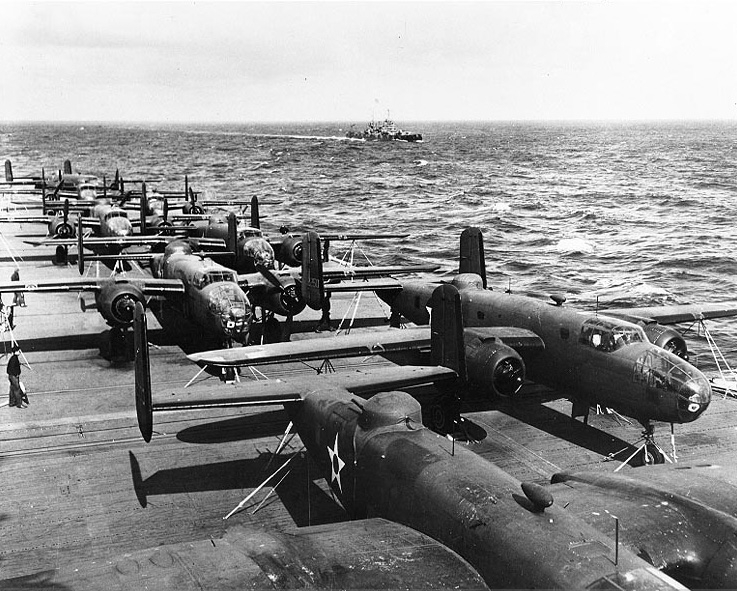 ………..The briefing
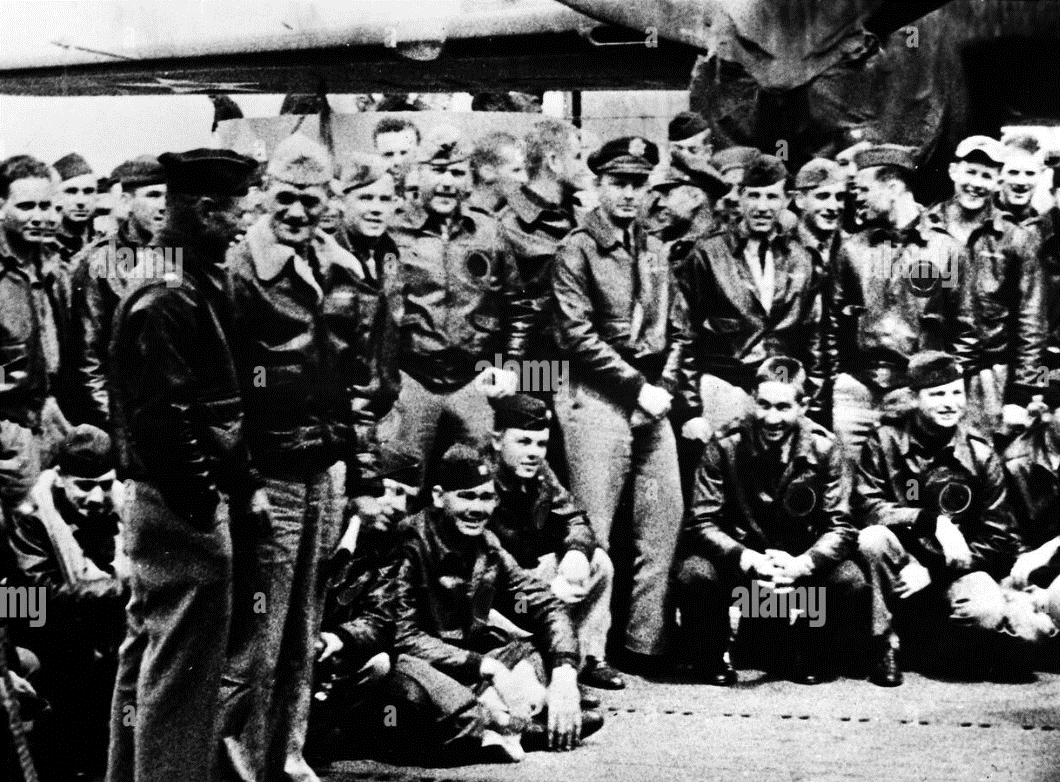 The Raid and its impact
The Raid
Carrier fleet detected by Japanese warship  100 miles from take off point
US sinks warship…does not know if it has signalled (it did not).. decide to go ahead with raid
Minimal damage, 50 civilians killed, Crew bail out China, 4 killed, 8 captured (4 recaptured by Chinese)

Outcome 
USA euphoric
Japanese in shock
Execute 3 captured pilots
Undertake terror campaign in area of China where pilots rescued
Biological weapons unit spread pathogens, anthrax in area….estimated 250,000 civilian deaths
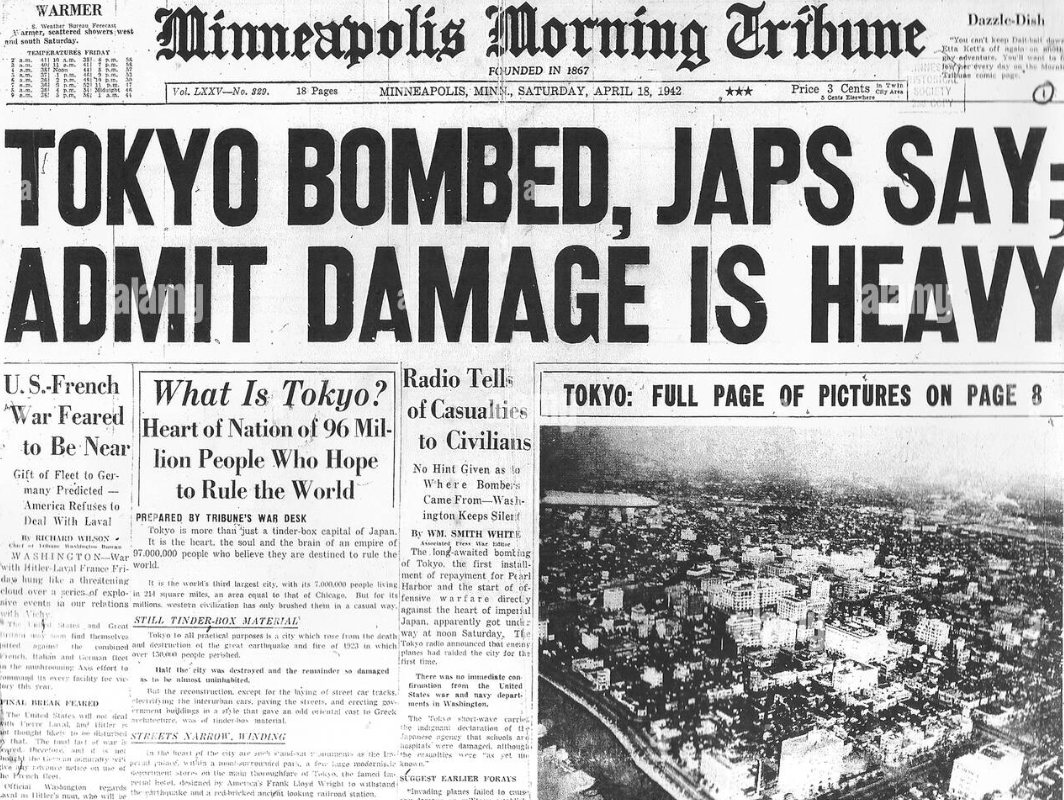 Captured pilot…to be executed
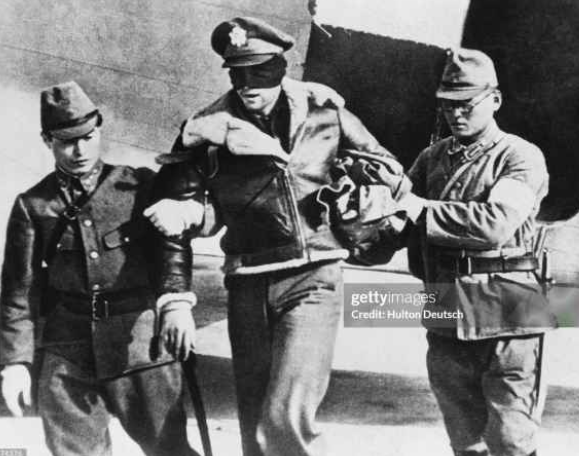 Escalation breed escalation….definestone and shape of Pacific War
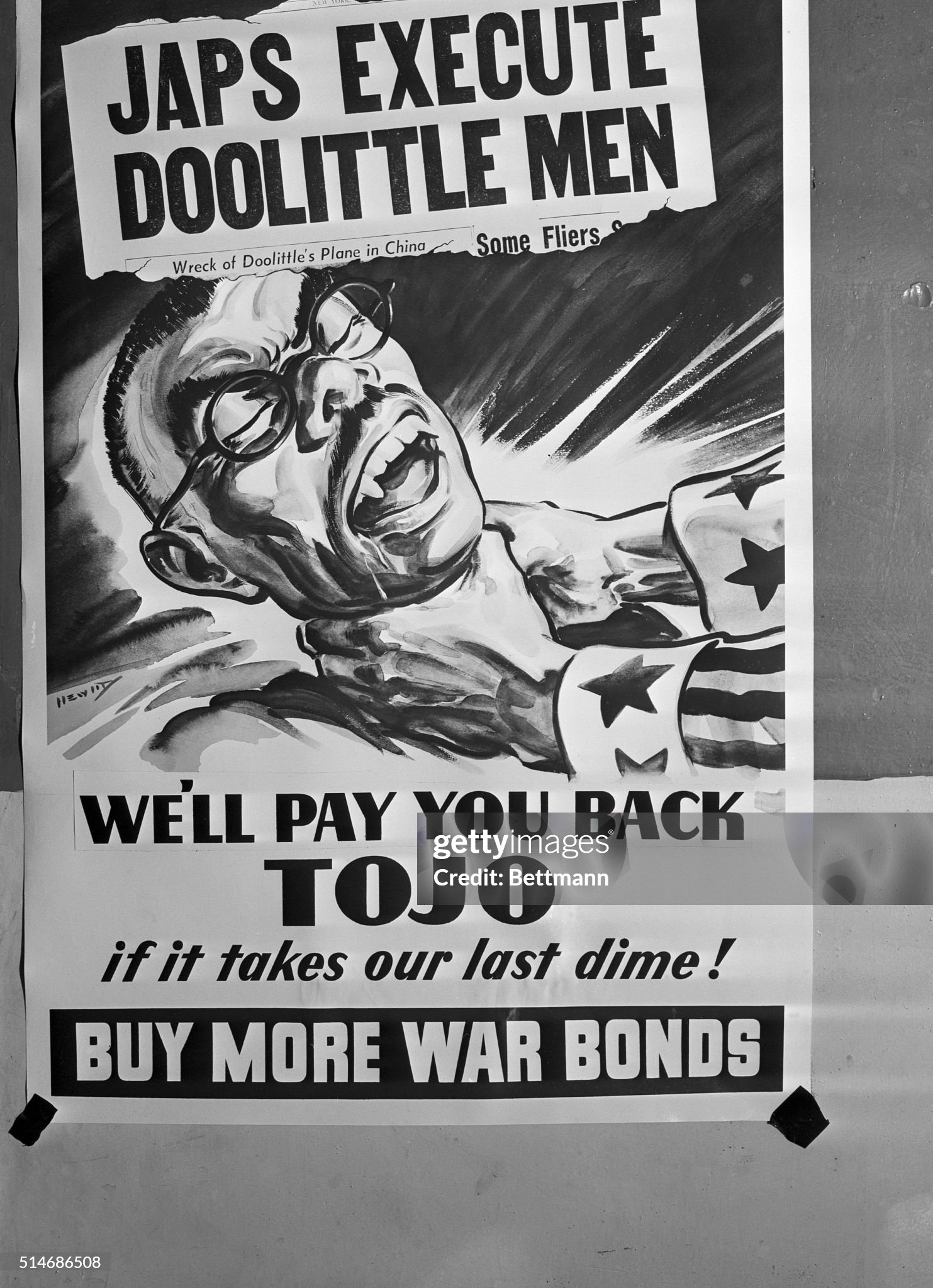 Major outcome: Japanese resolve to seek out and destroy rest of US fleet…capture island of Midway as air base